CERN’s Asset & Maintenance Management Application Portfolio
Goran Perinic, CERN
AMMW2023 - Goran Perinić - CERN
2
27.09.2023
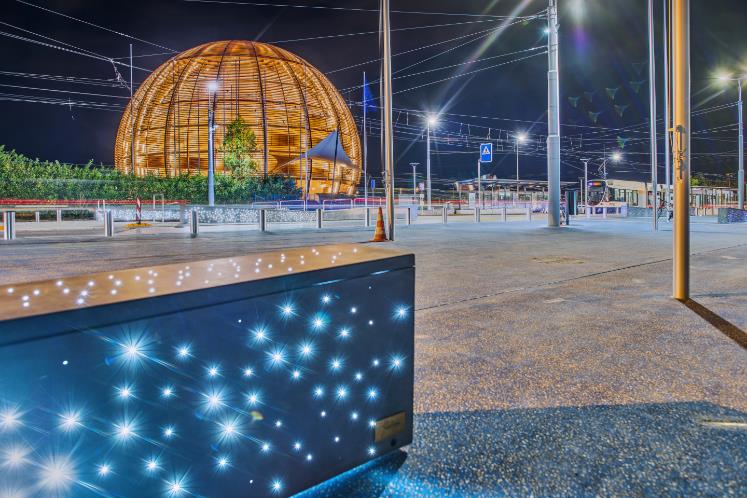 What is CERN?
CERN is the world’s largest research centre for particle physics.
Our mission is to provide scientists with tools to study the building blocks of matter and the origins of the universe.
How: By building and operating huge particle accelerators.
27.09.2023
AMMW2023 - Goran Perinić - CERN
3
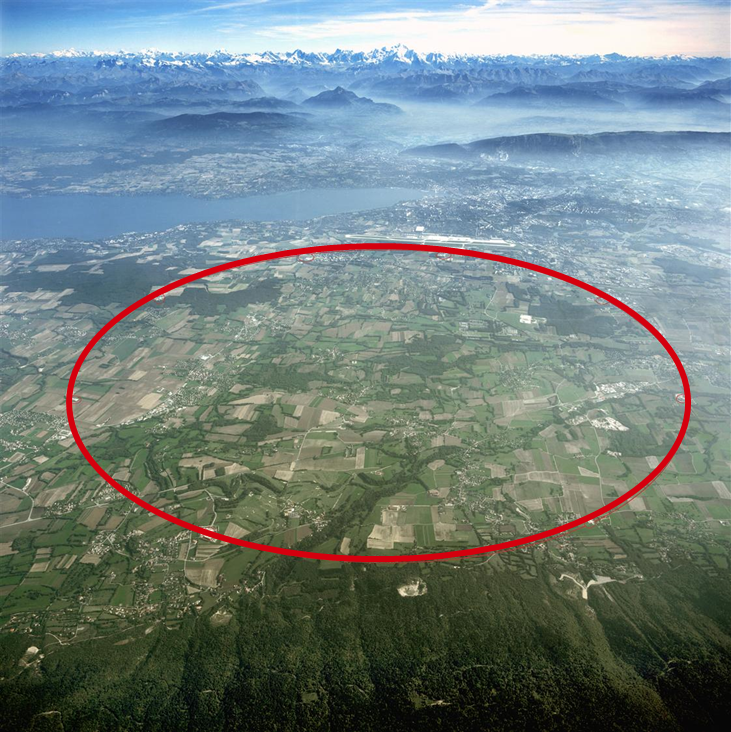 The LHC
The Large Hadron Collider:
Located outside Geneva, Switzerland. 
100 million components
27 km circular tunnel
100 m below ground
Speed of particles: 
99.999999% of speed of light
11,000 revolutions / second
Cost: ~8 BCHF
27.09.2023
AMMW2023 - Goran Perinić - CERN
4
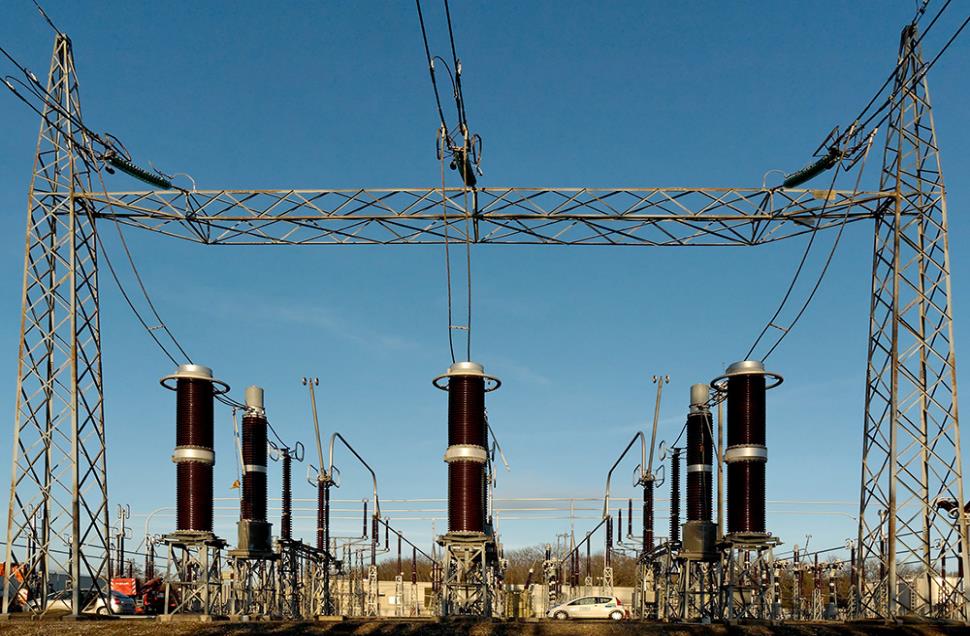 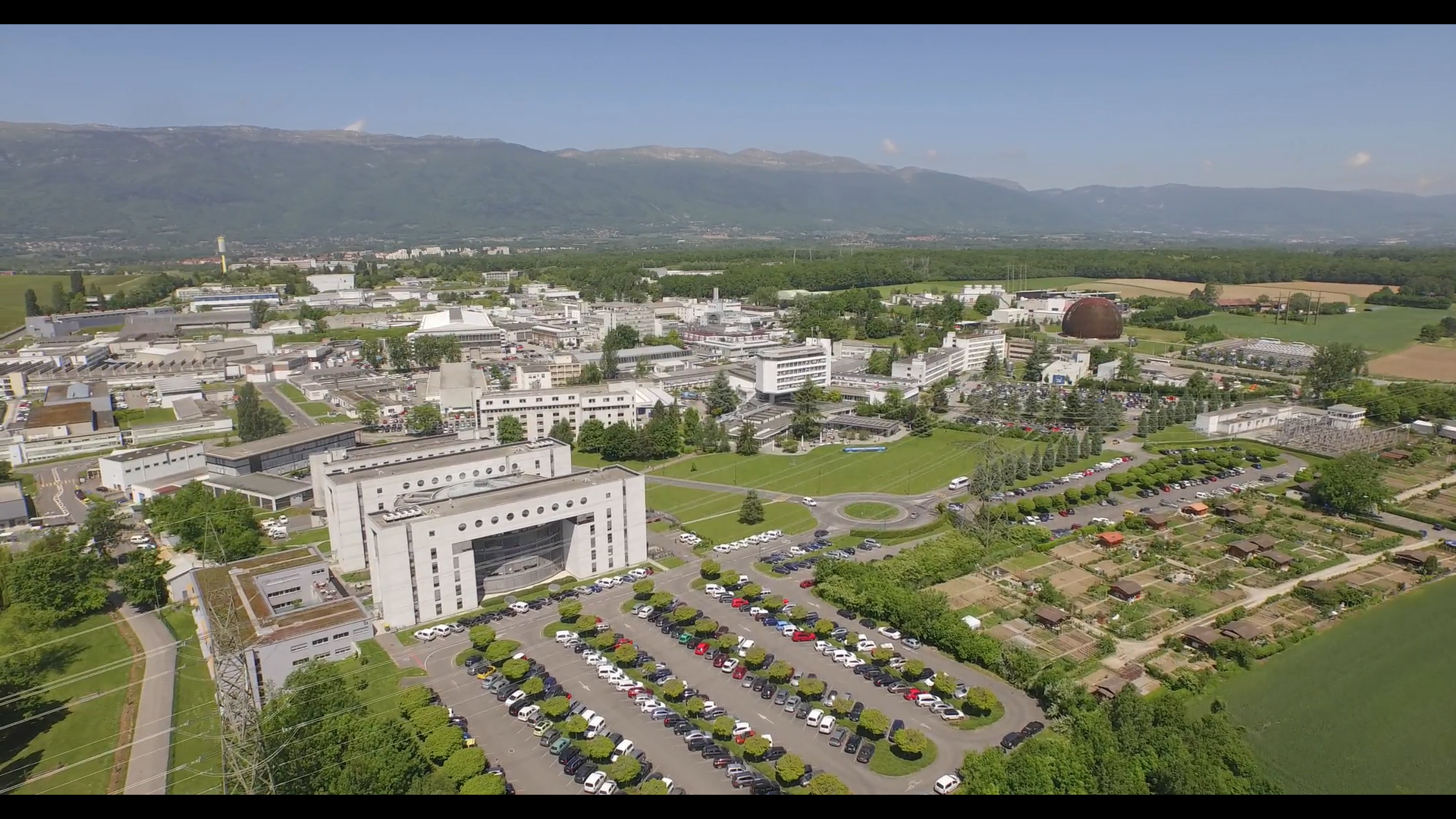 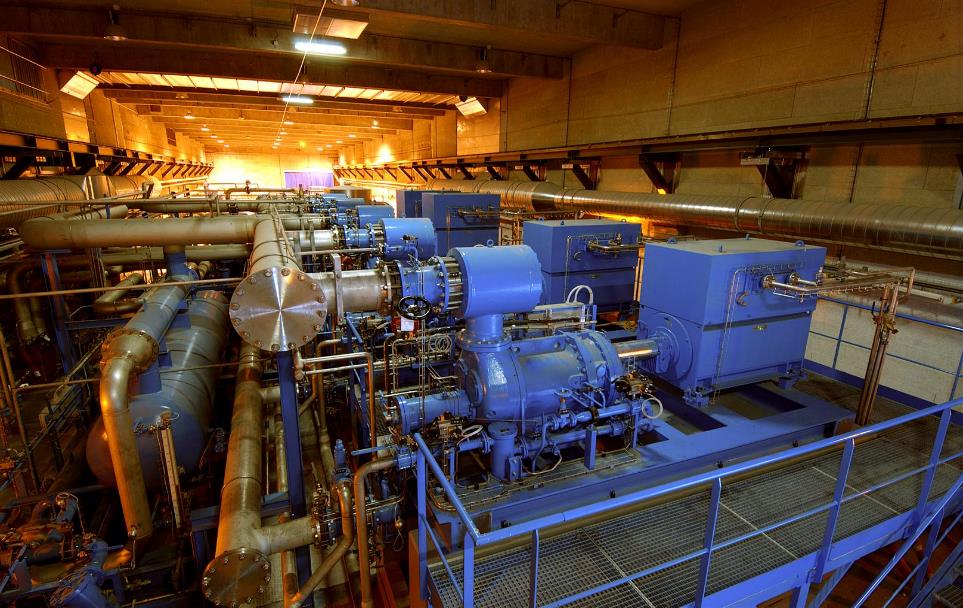 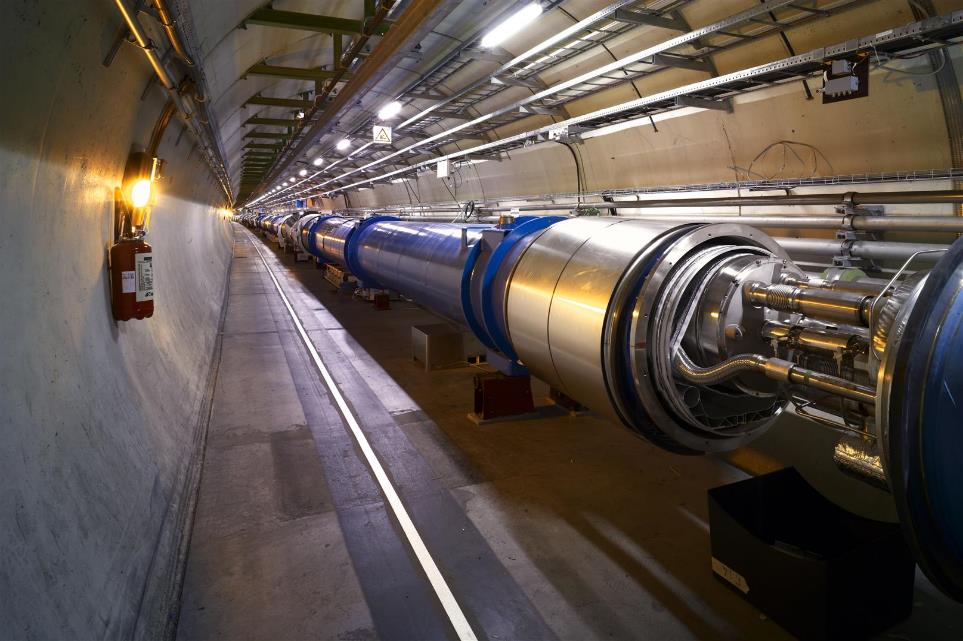 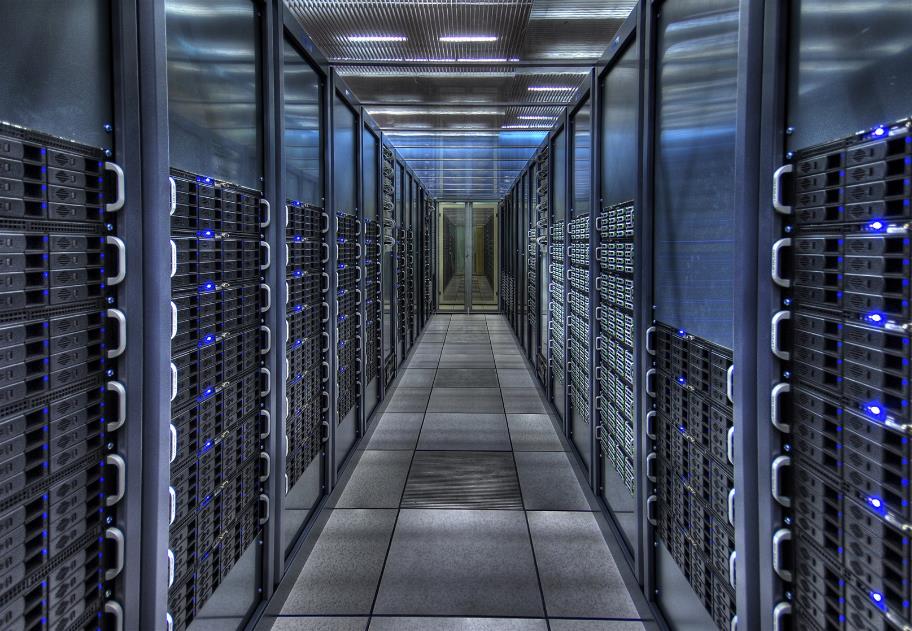 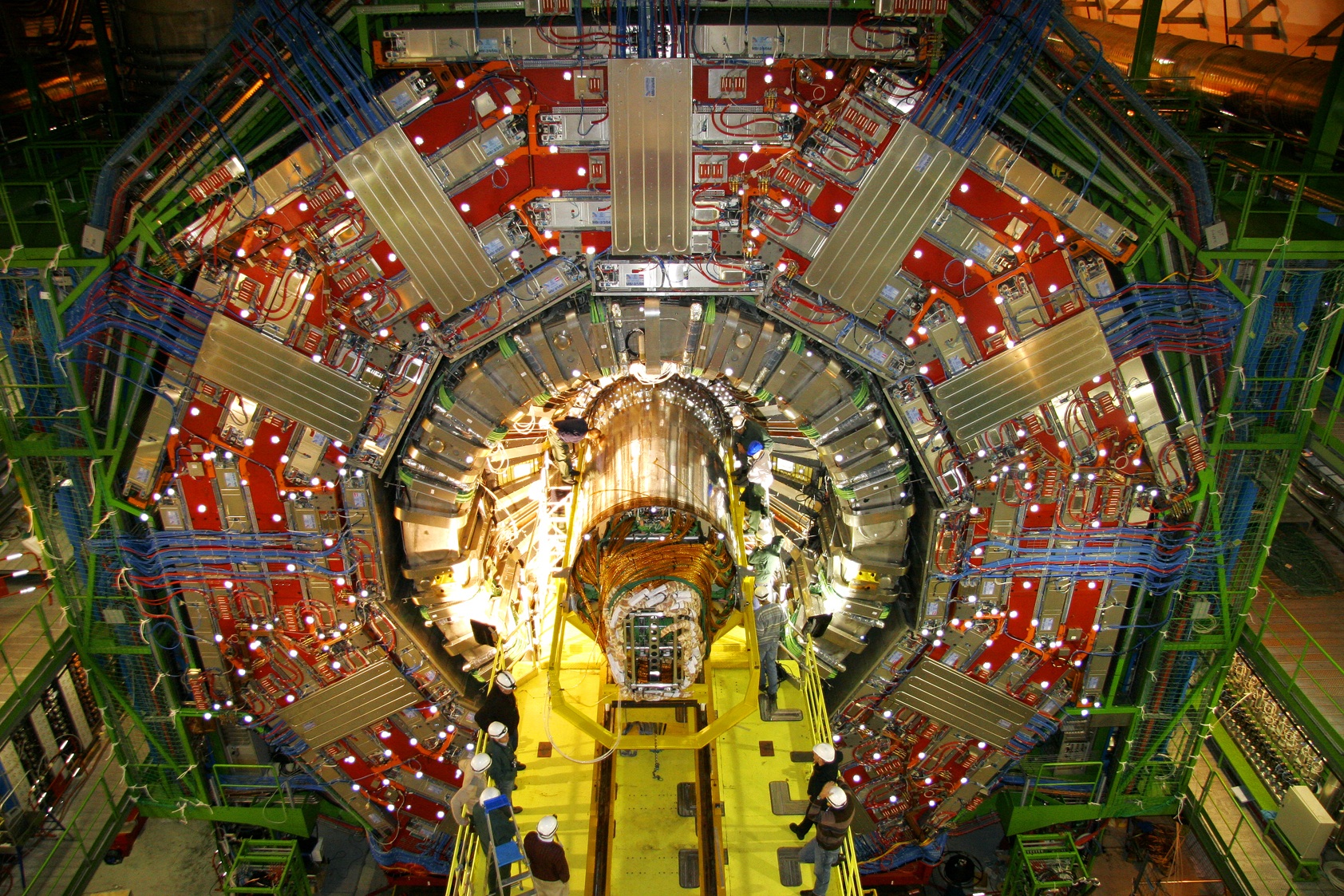 AMMW2023 - Goran Perinić - CERN
5
27.09.2023
Asset Management at CERN
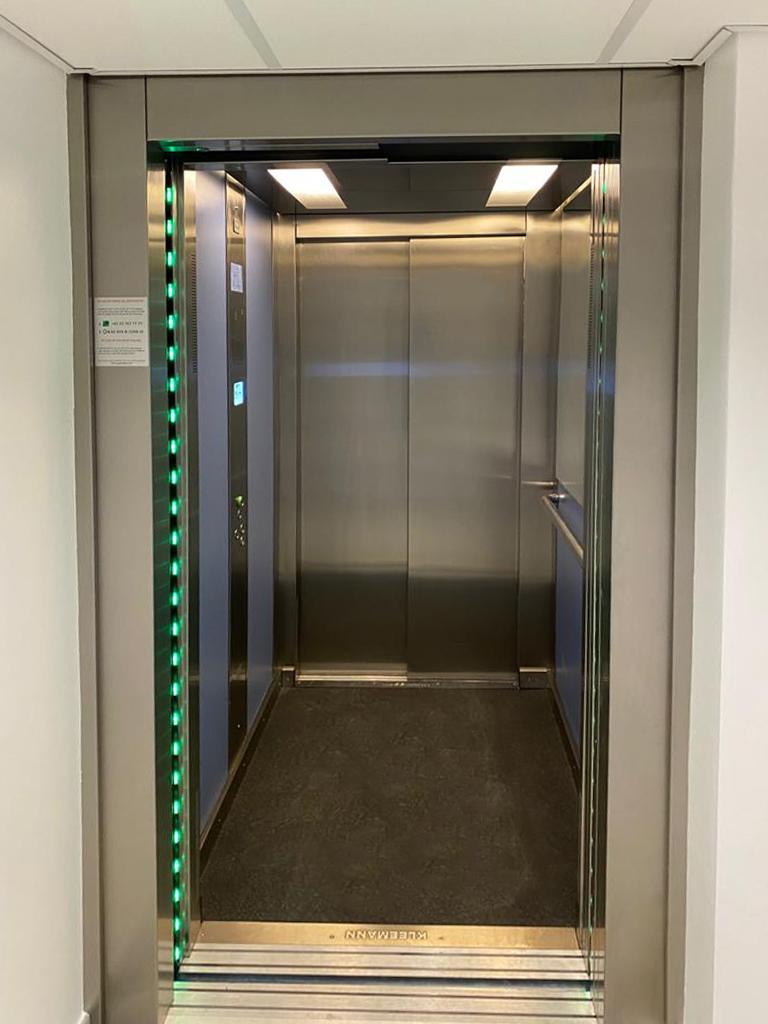 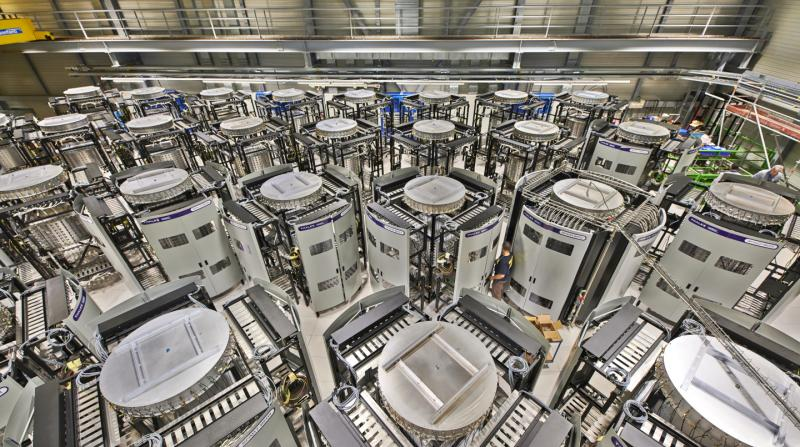 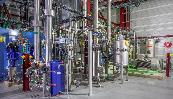 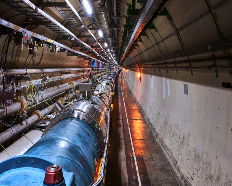 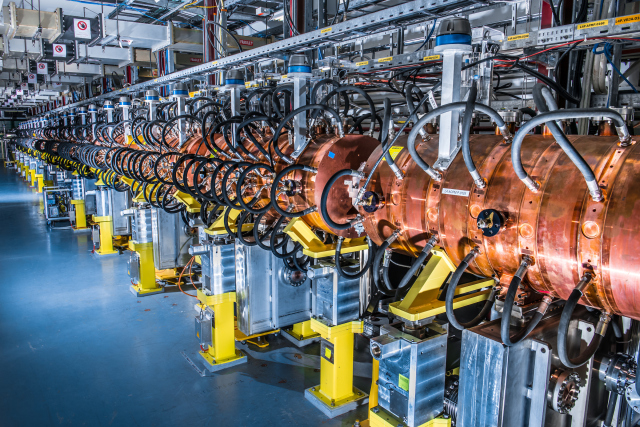 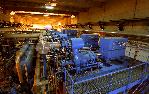 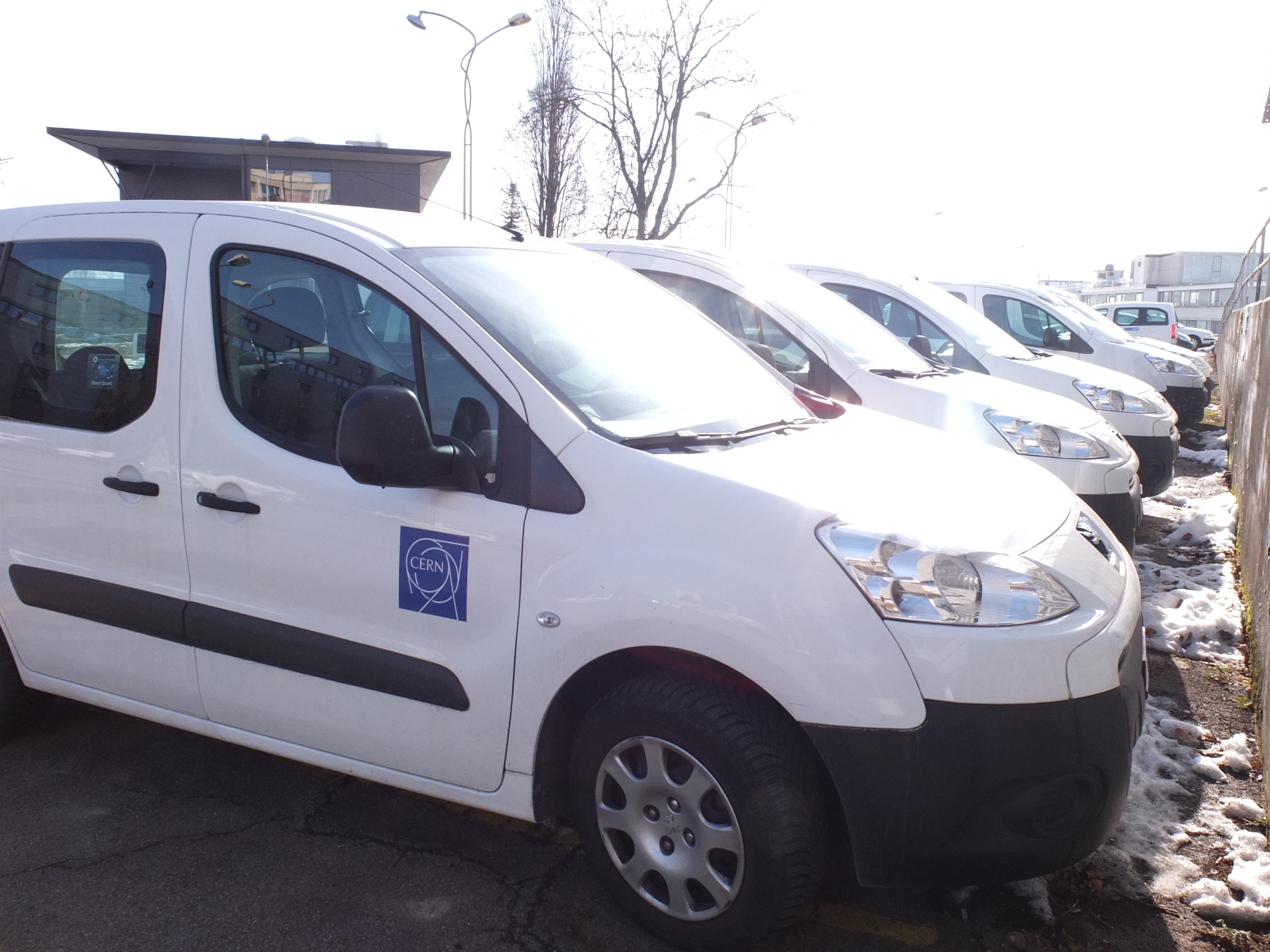 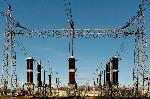 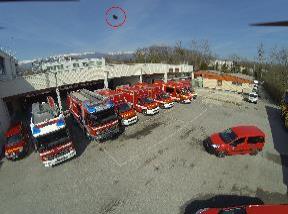 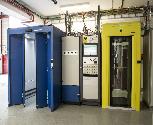 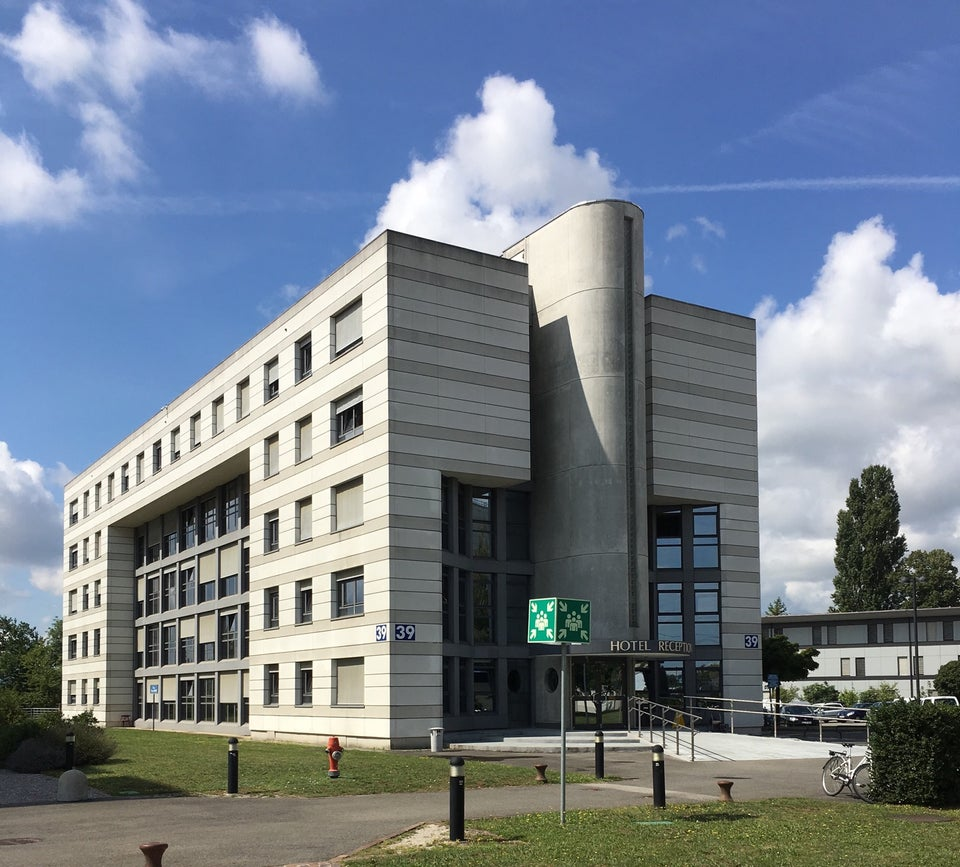 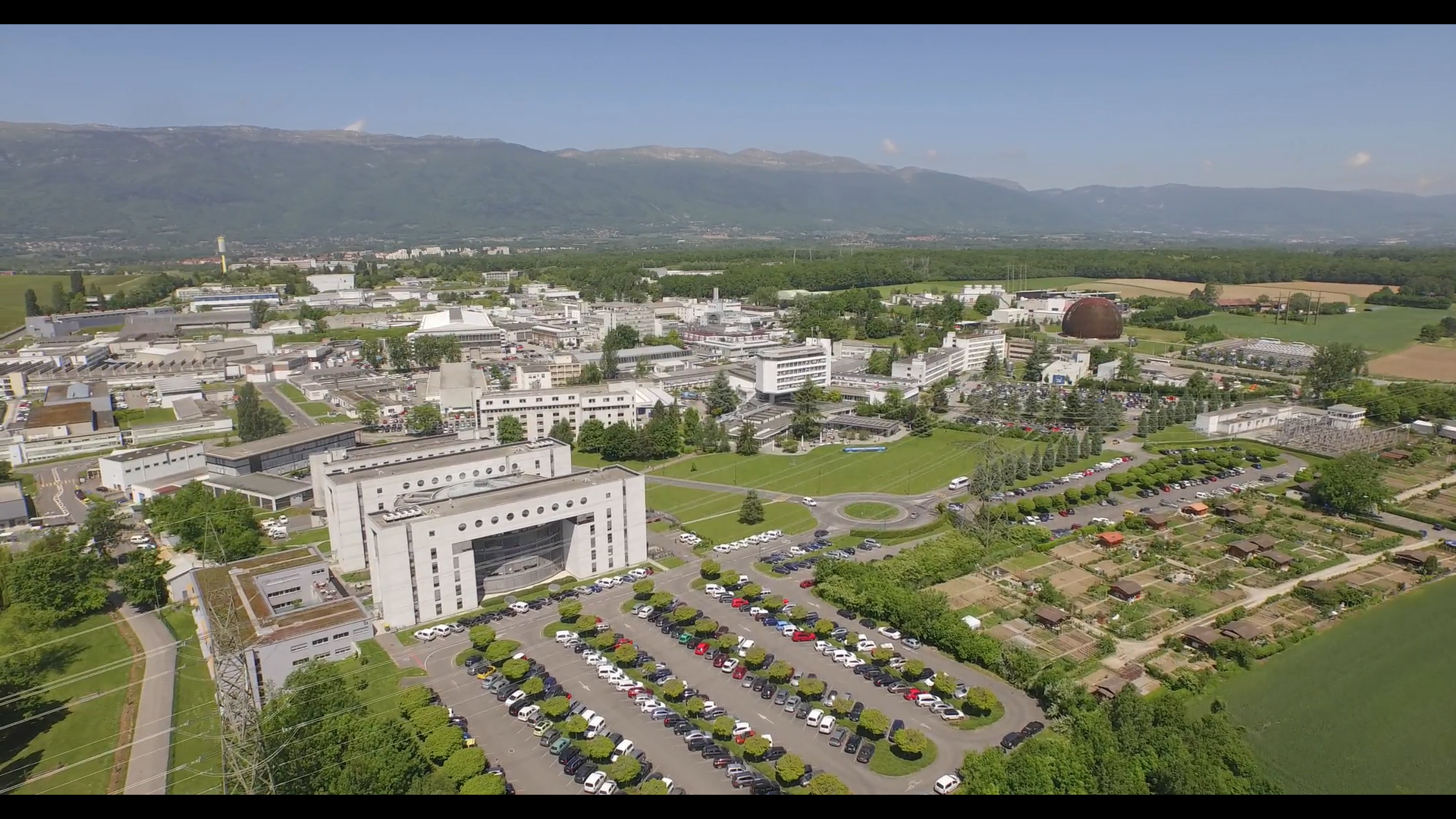 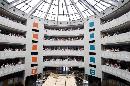 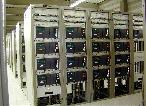 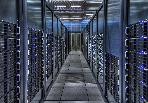 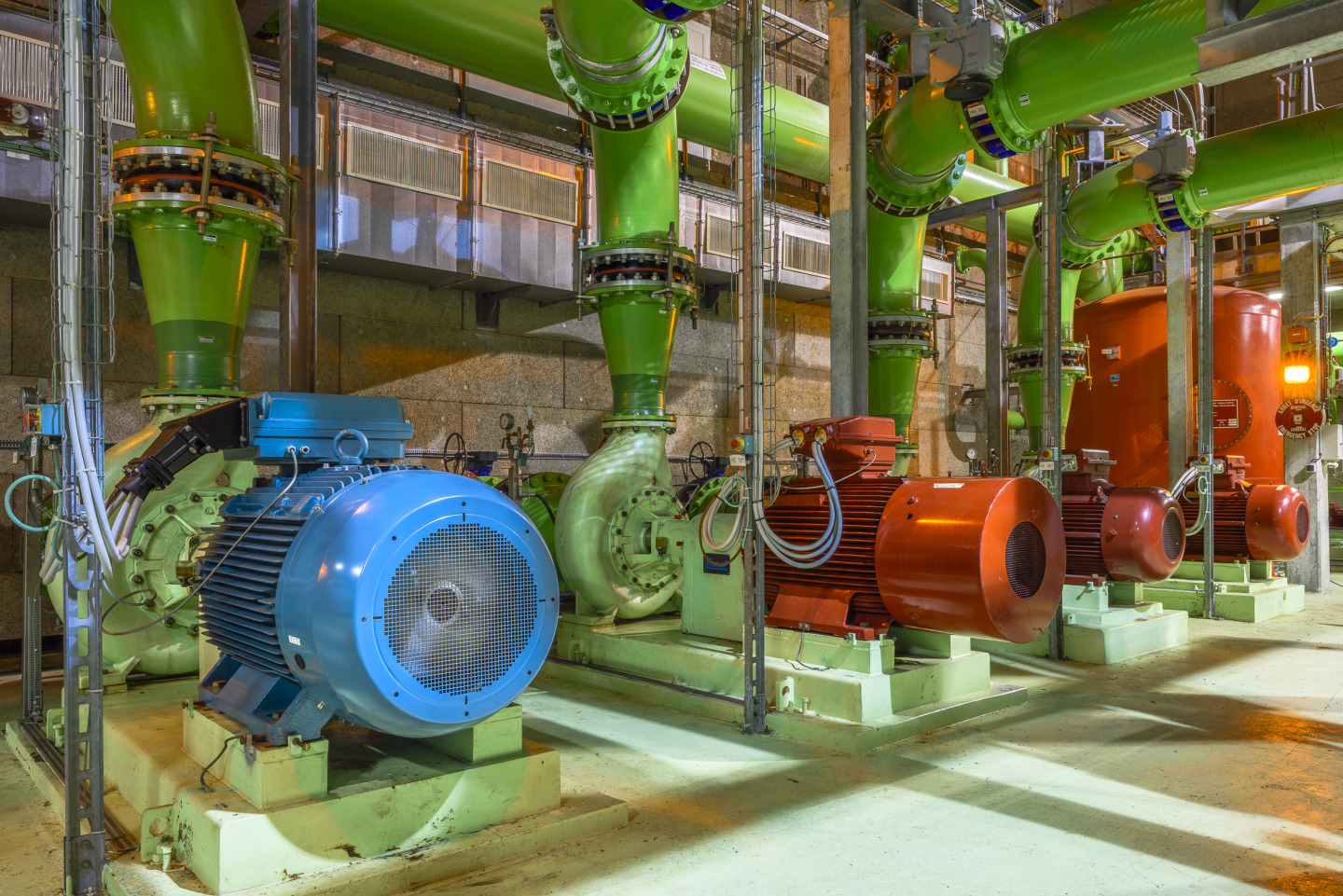 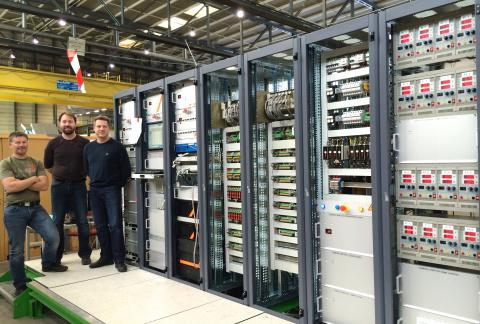 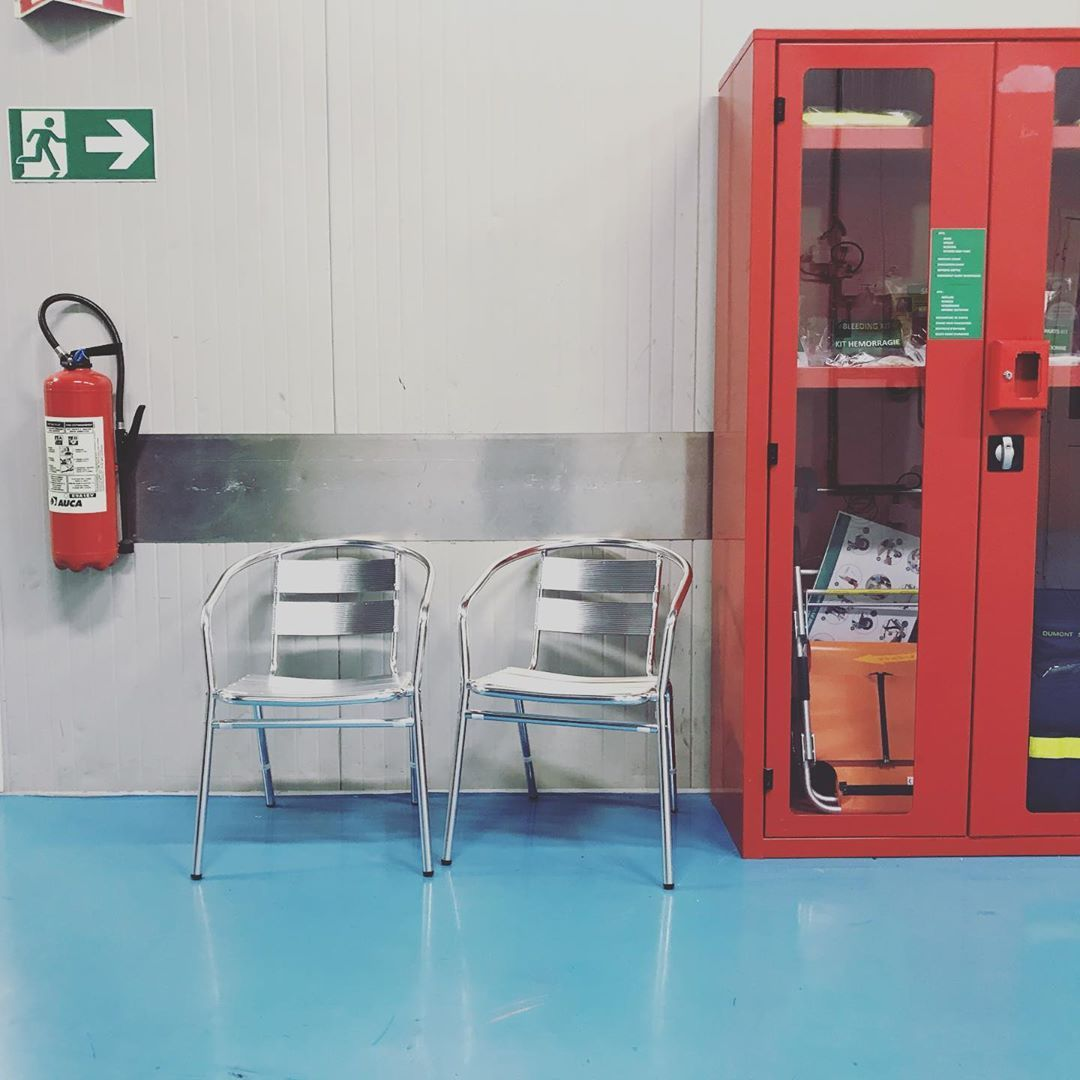 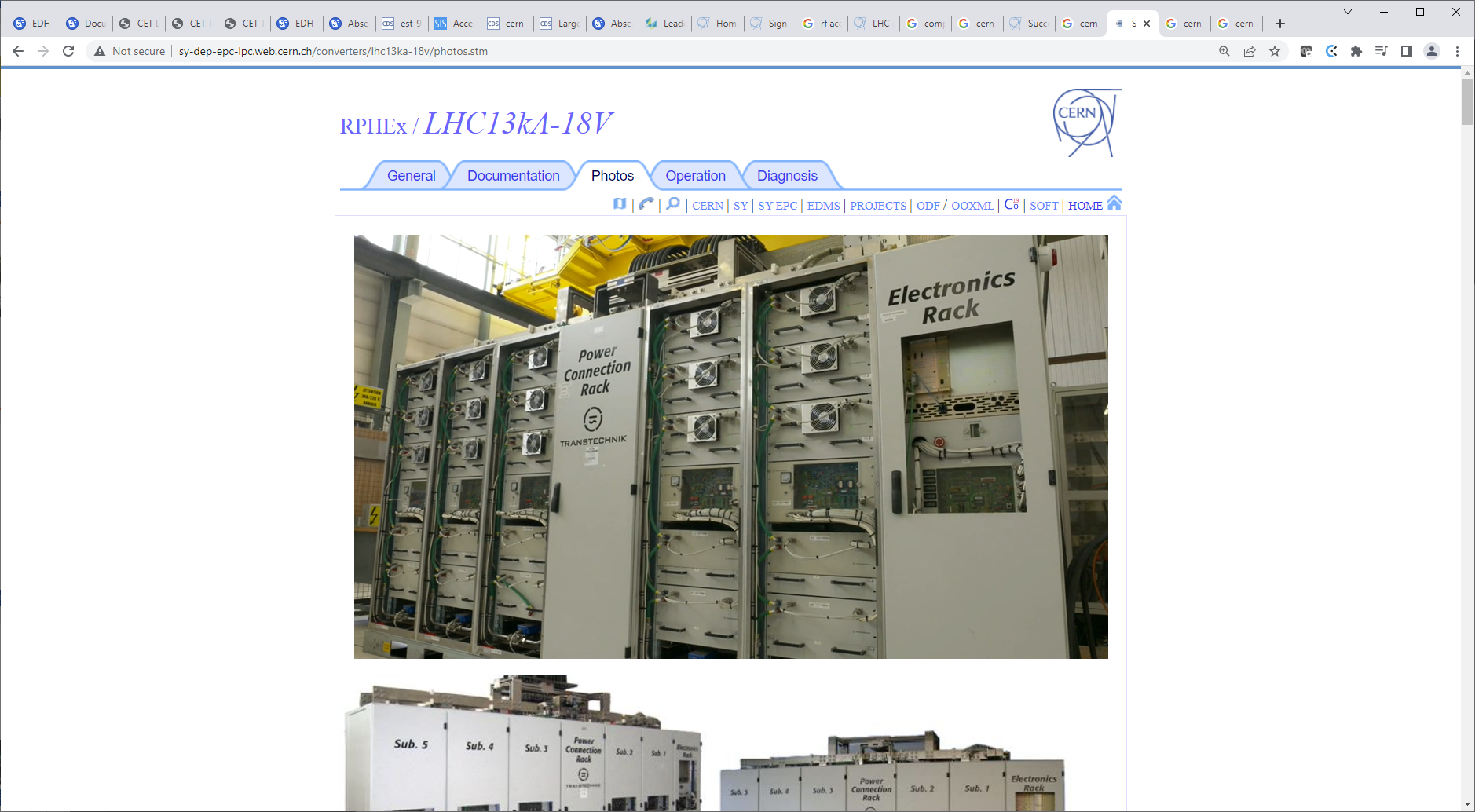 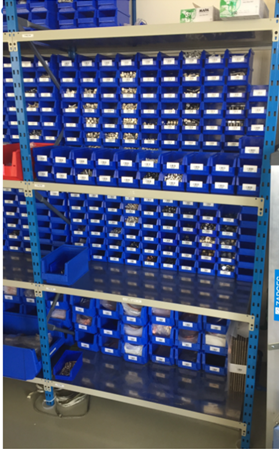 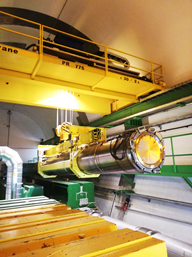 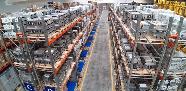 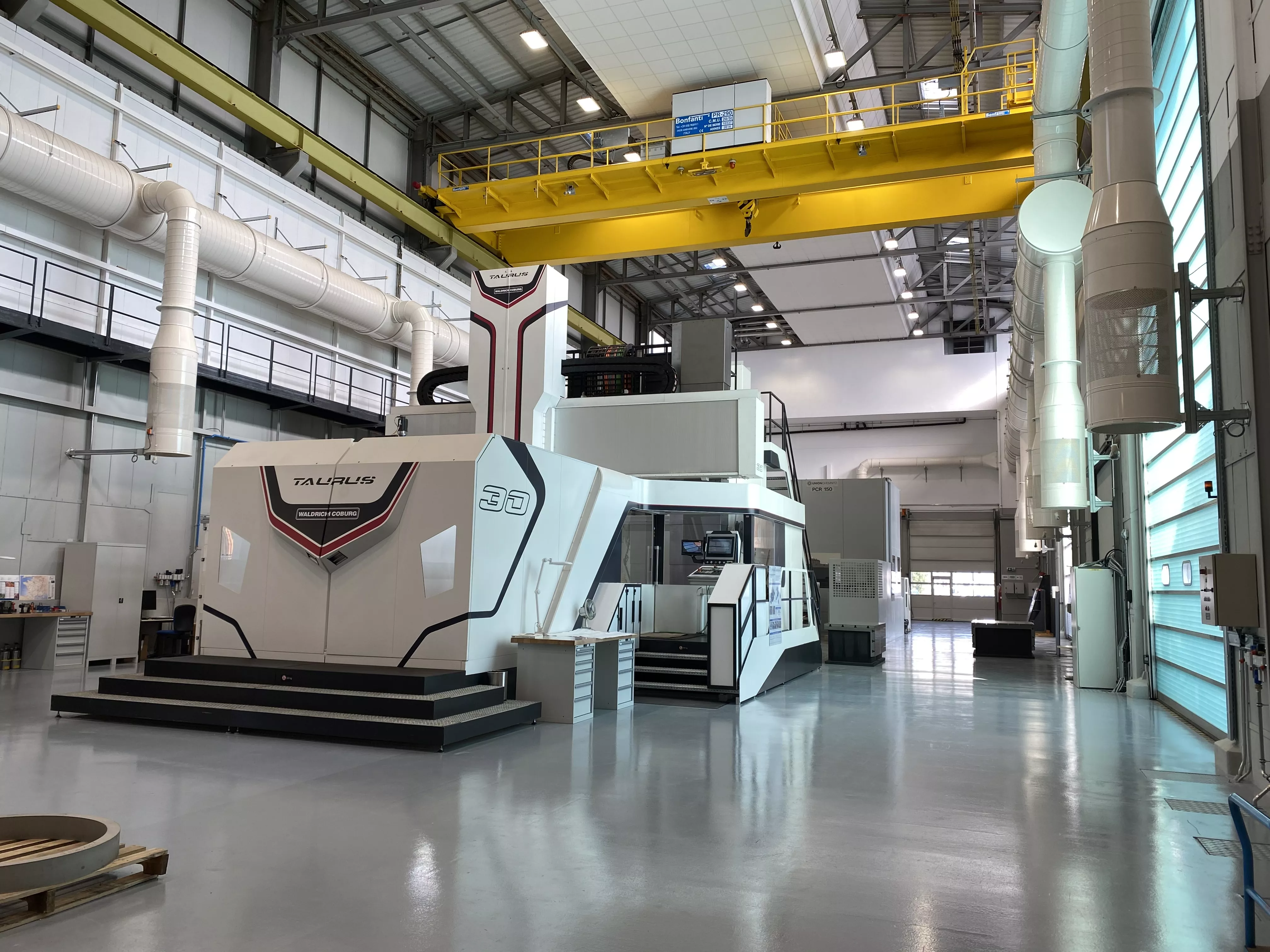 27.09.2023
AMMW2023 - Goran Perinić - CERN
6
EAM at CERN in 2023
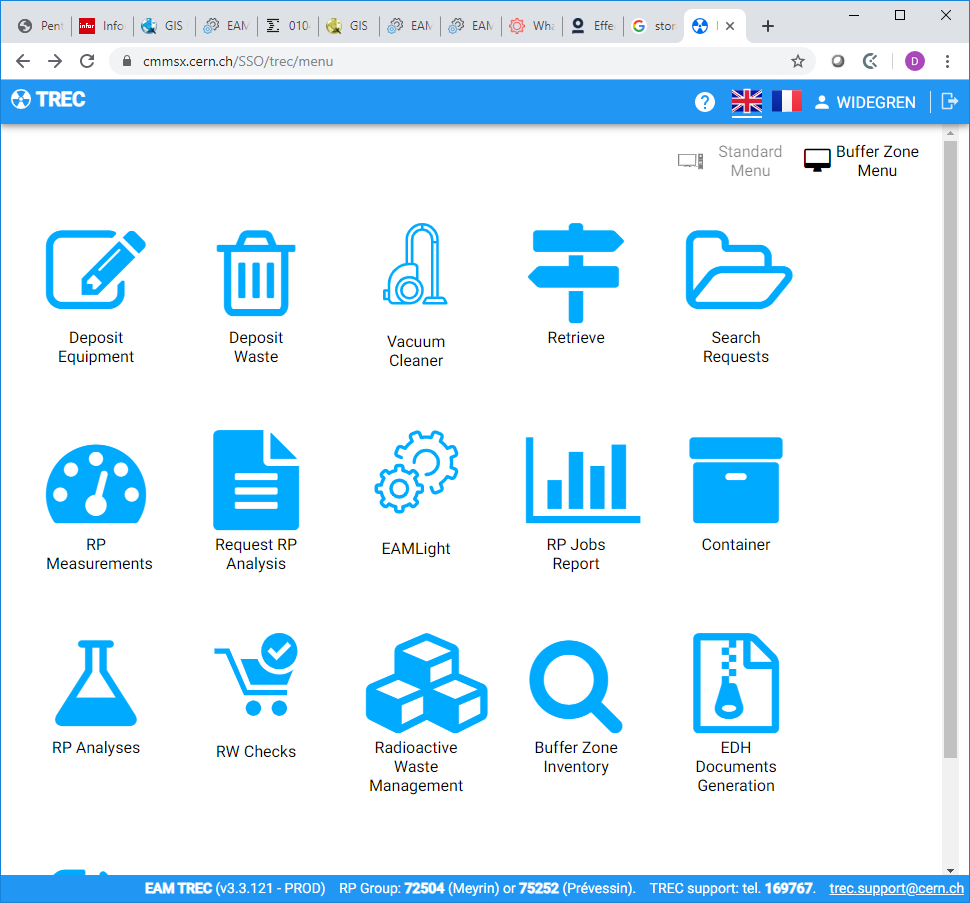 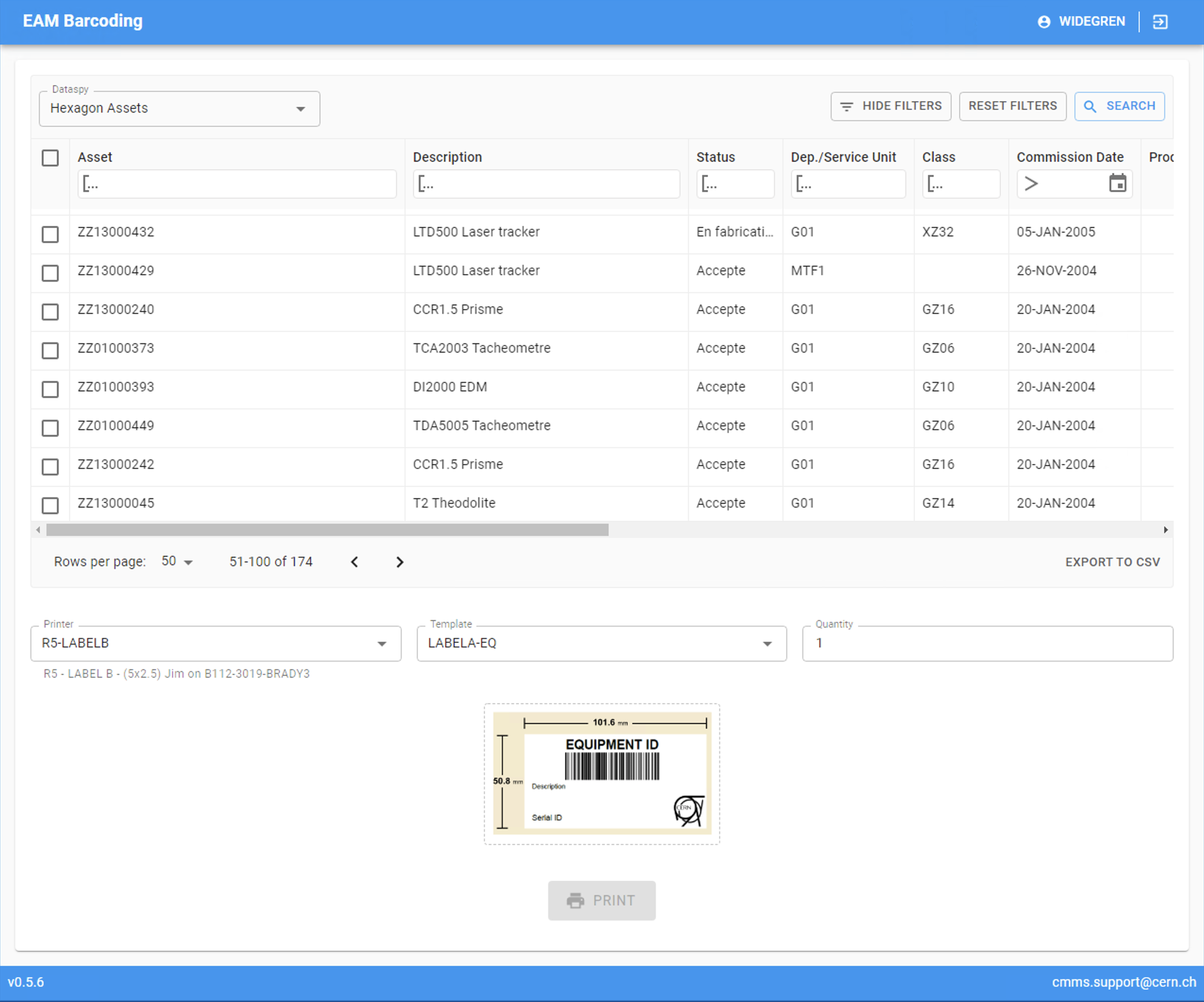 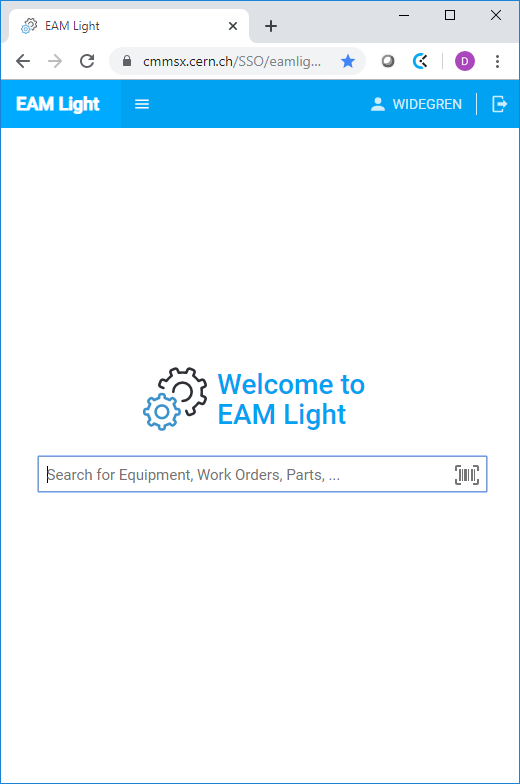 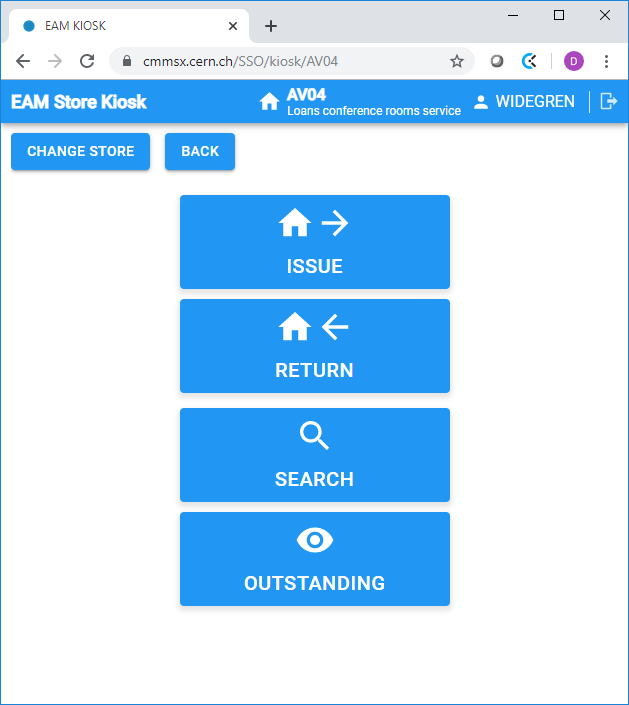 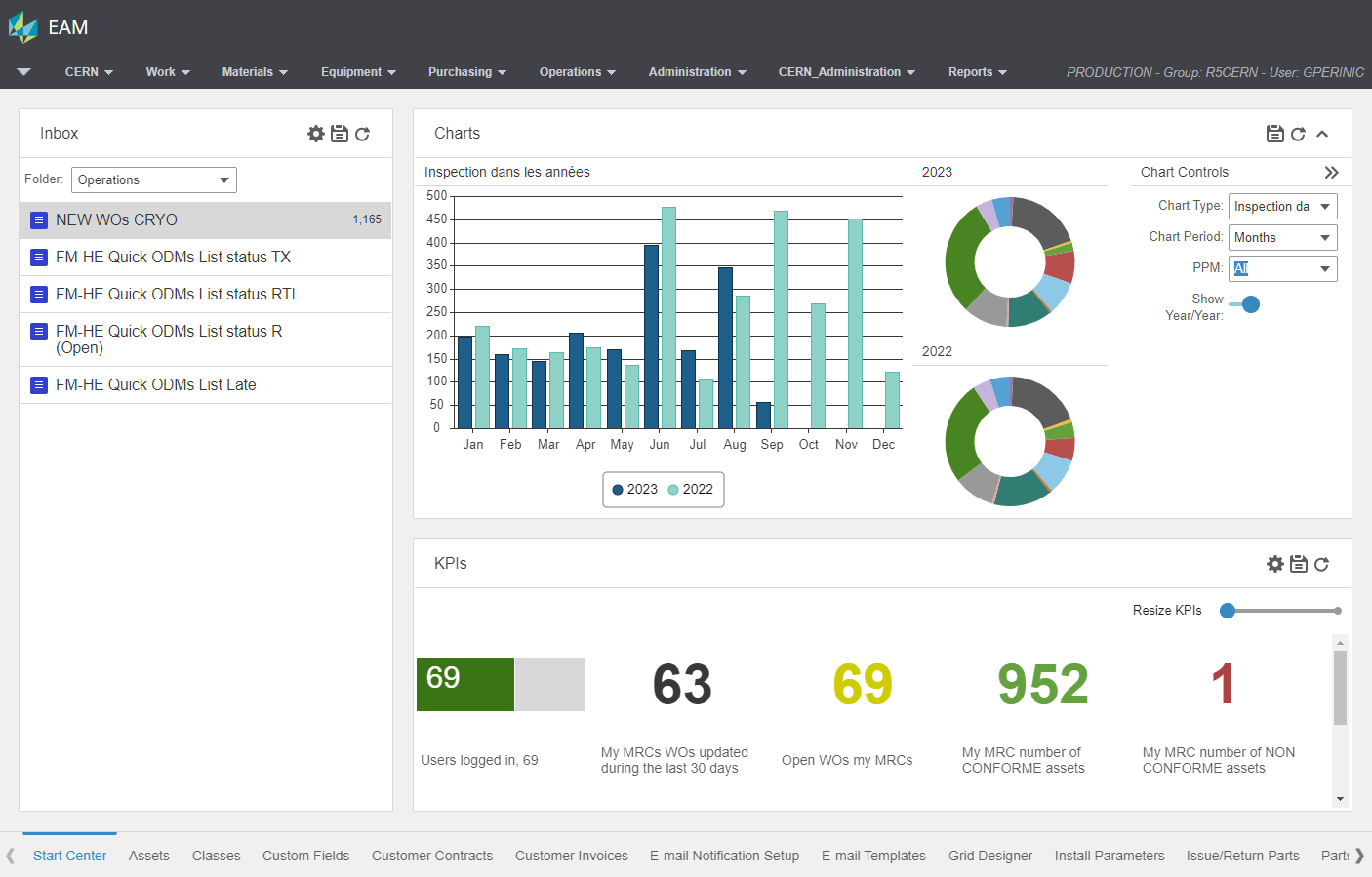 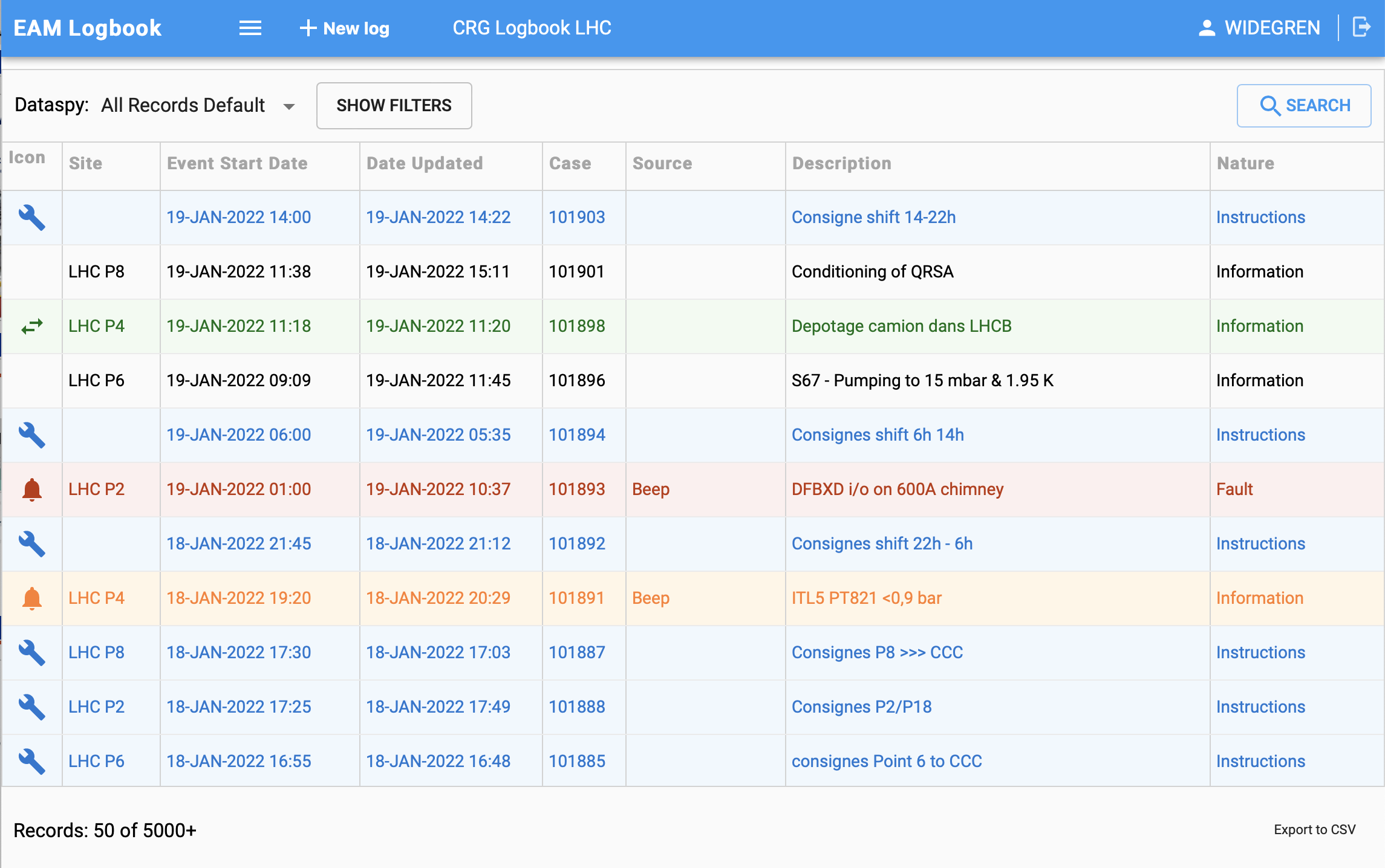 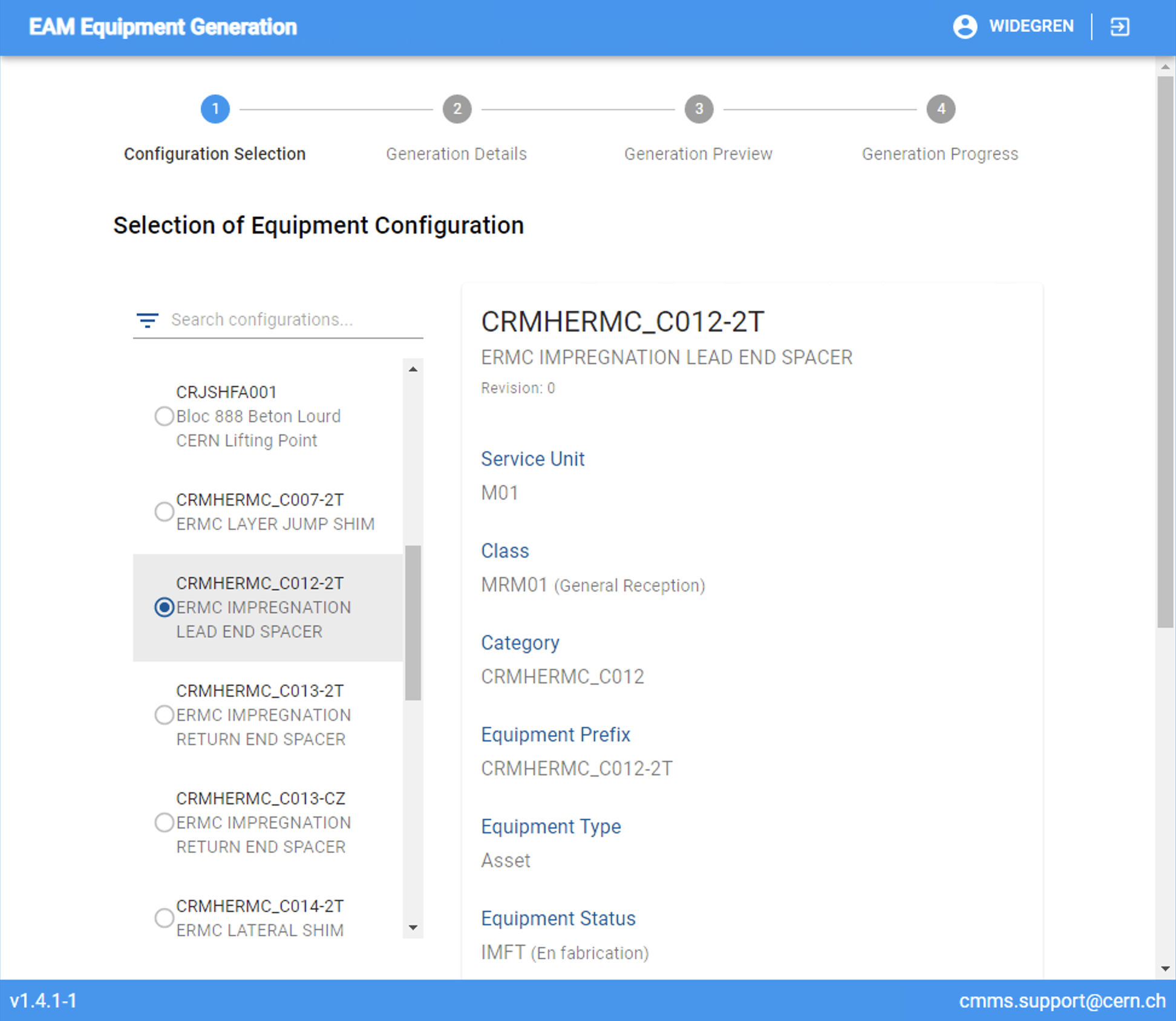 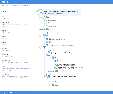 27.09.2023
AMMW2023 - Goran Perinić - CERN
7
Our Core Data Model
Safety inspec-tion
Trans-port
Failure/repair
Storage
Instal-lation
Mainte-nance
Functional   Position
Asset
Location
Quality assur-ance
step
RPclear-ance
27.09.2023
AMMW2023 - Goran Perinić - CERN
8
Our Application Landscape Architecture
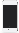 DISPOSAL & WASTEMANAGEMENT
DESIGN & CONFIG.MANAGEMENT
MANUFACTURING & INSTALLATION
OPERATION & MAINTENANCE
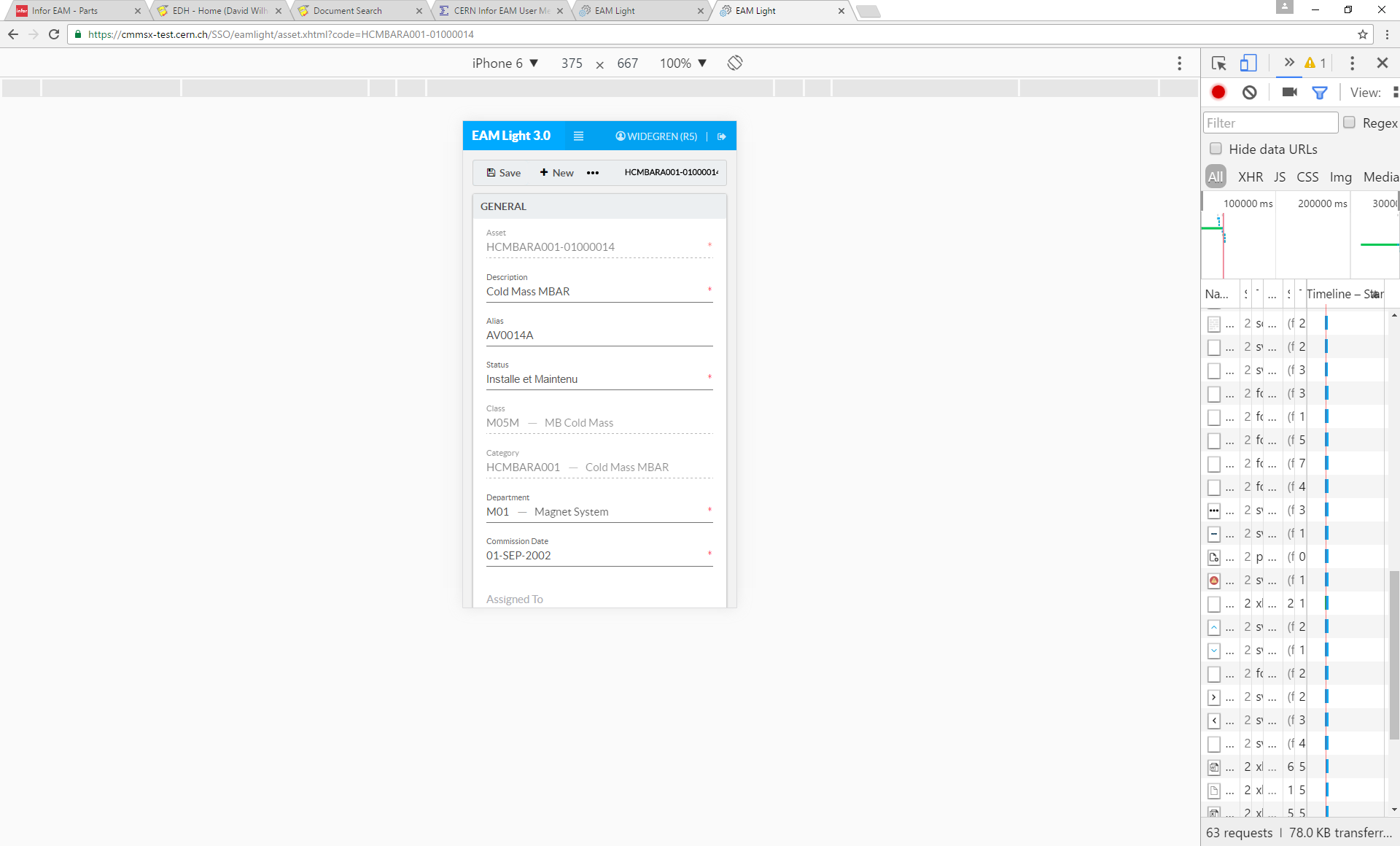 MTFManufacturing & Test Folder
PLMProduct Lifecycle Management
TRECRadioactive Traceability
HxGN EAMEnterprise Asset Management
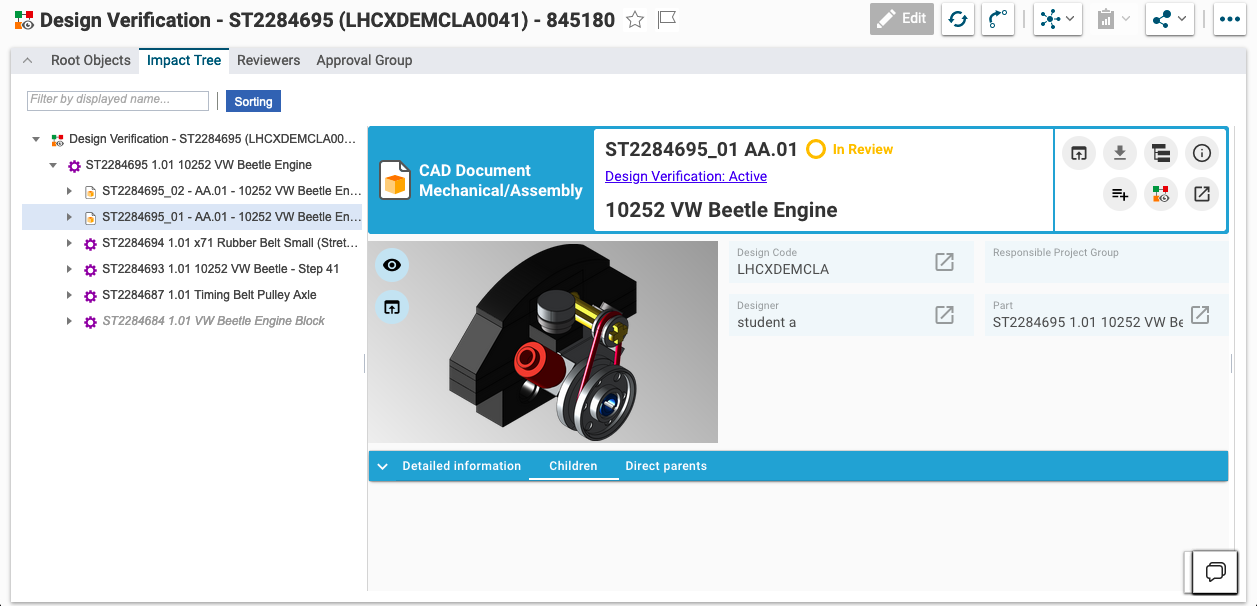 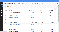 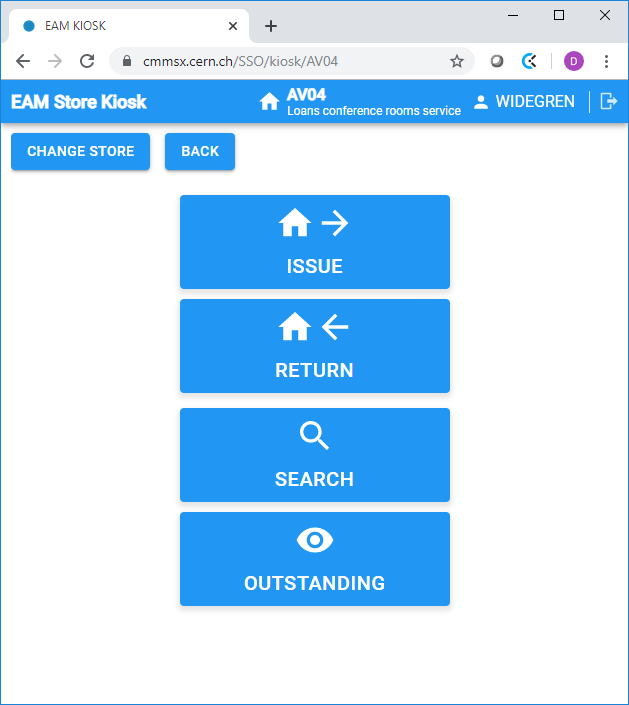 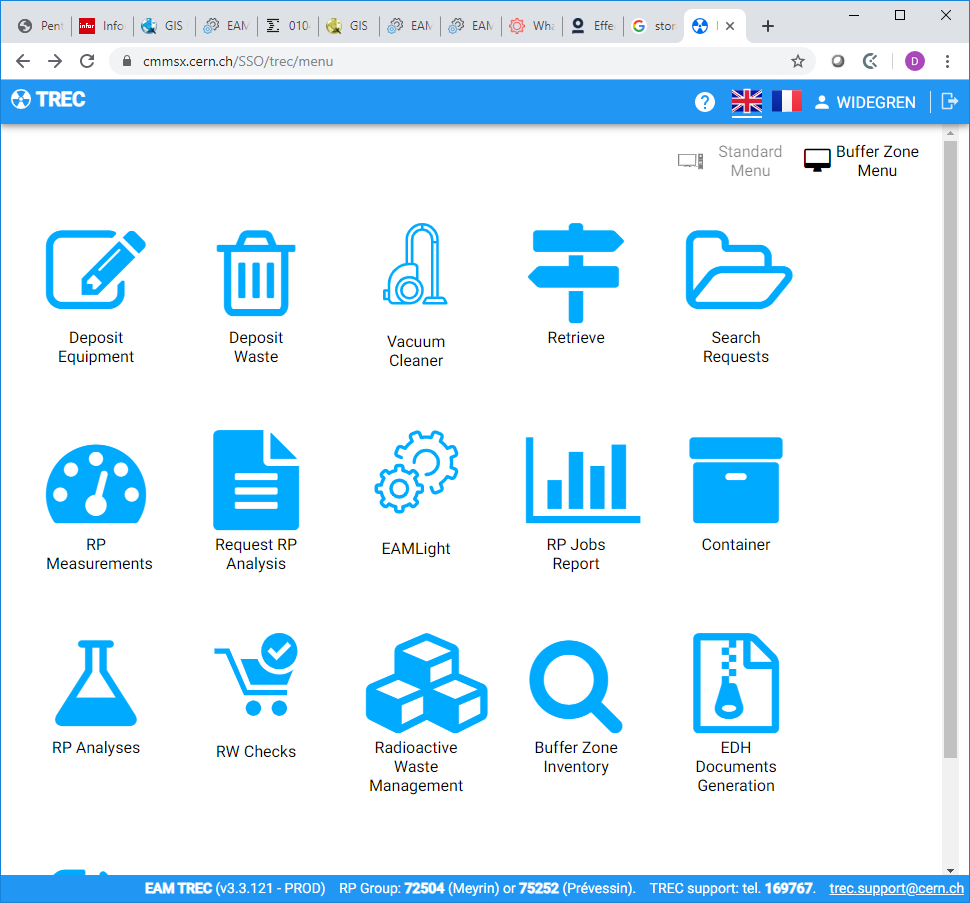 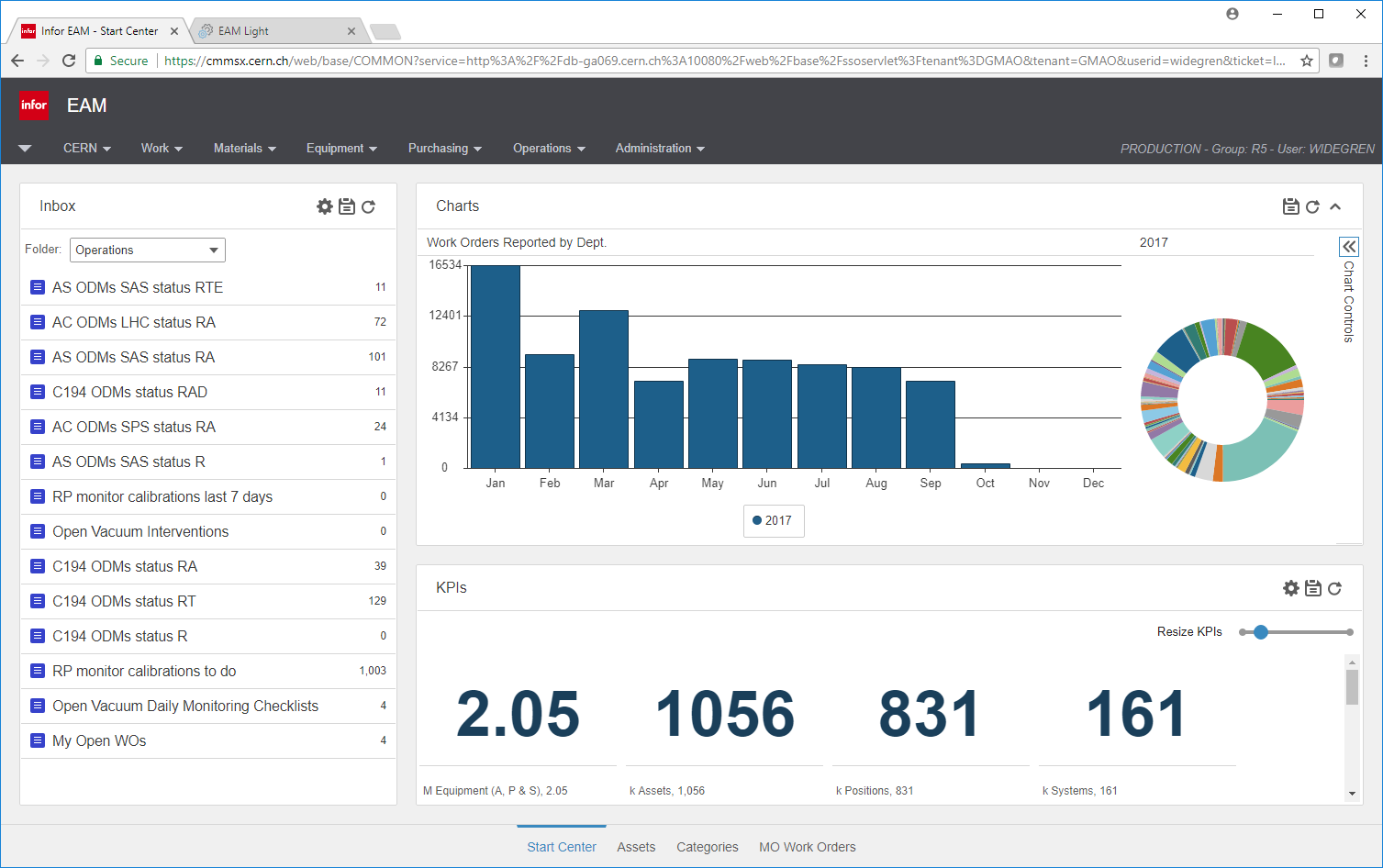 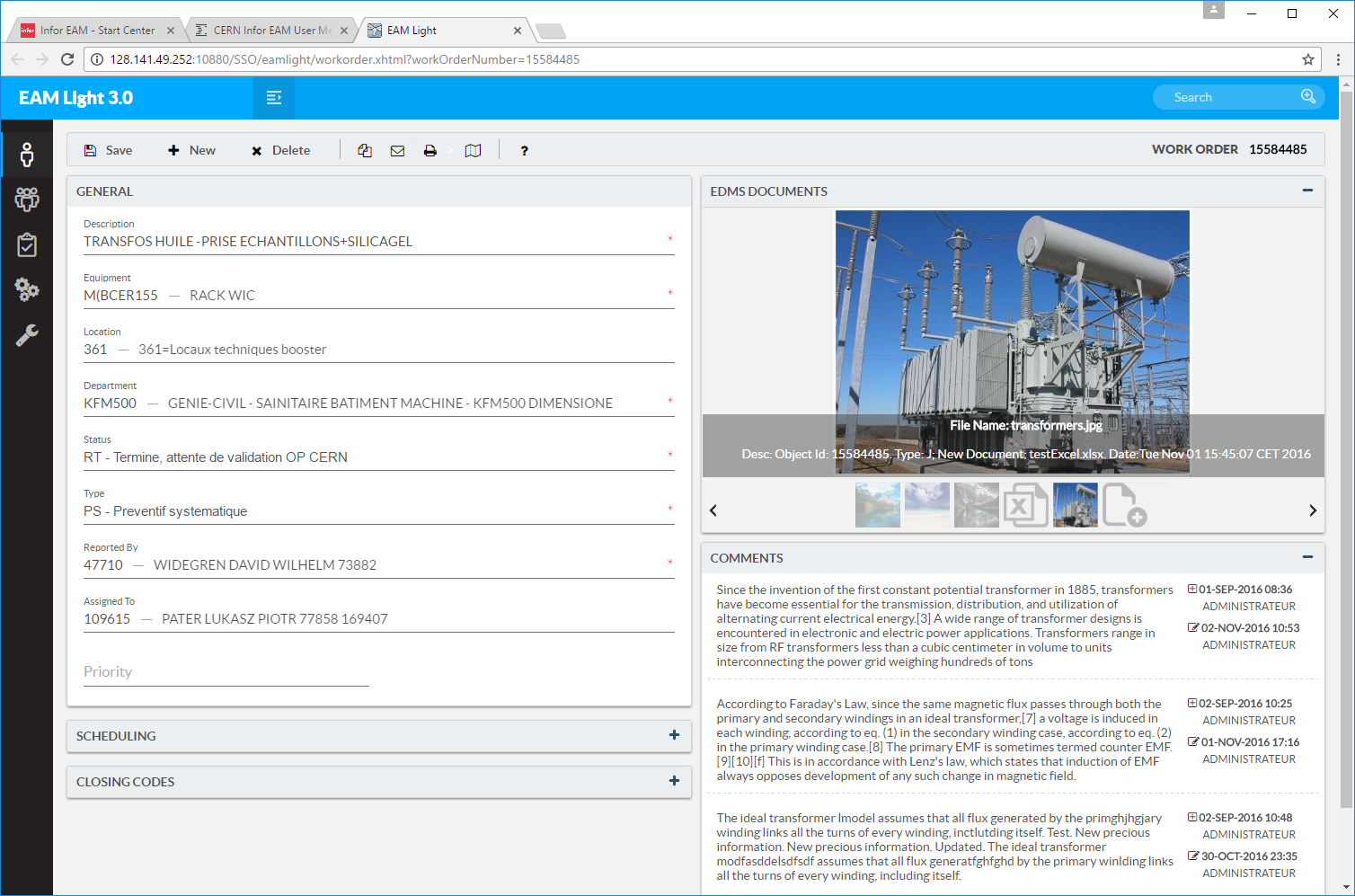 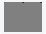 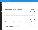 FINANCIAL DEPRECIATIONPlant, Property & Equipment
REPORTING & ANALYTICSBusiness Intelligence & Data Warehousing
WEB SERVICES HUBSystem Integrations via Standard APIs
DIGITAL TWINSEngineering Digital Twins with 3D Visualization
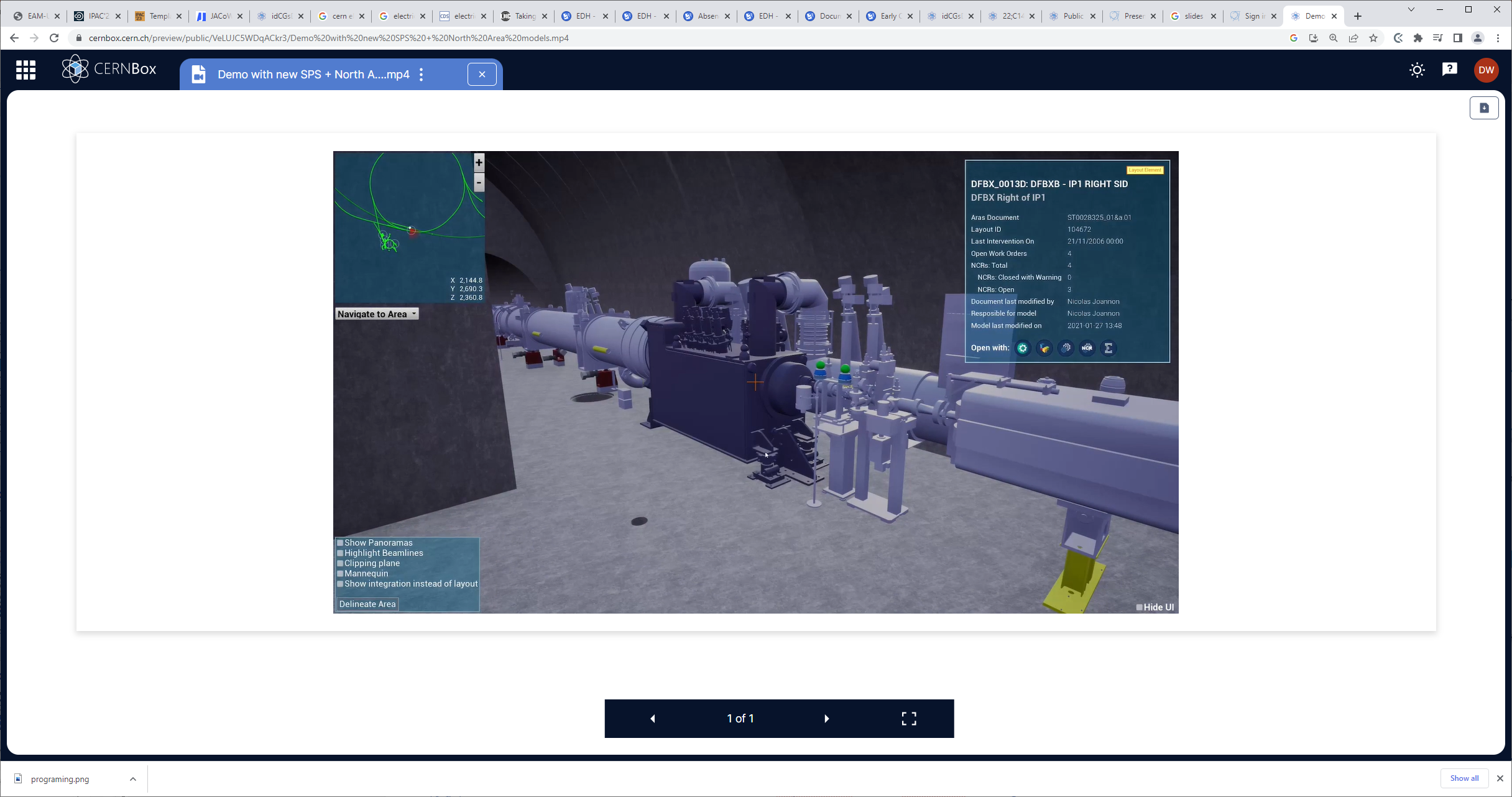 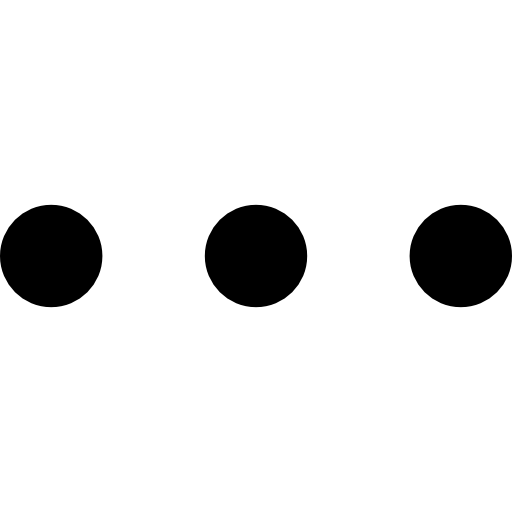 And more..30+ Integrations
PLM
EAM
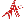 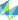 27.09.2023
AMMW2023 - Goran Perinić - CERN
9
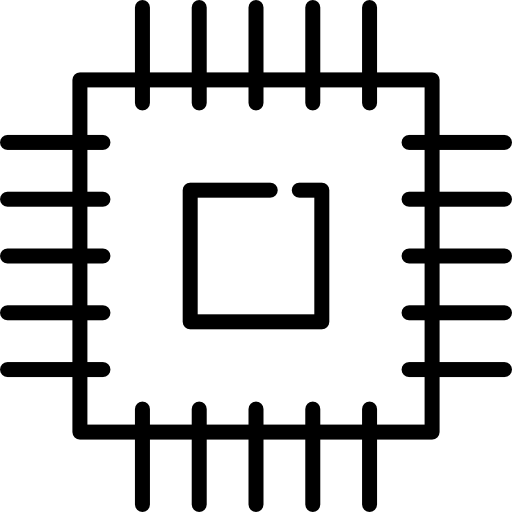 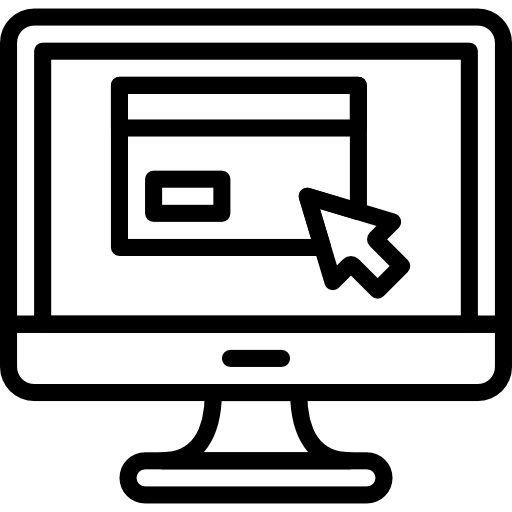 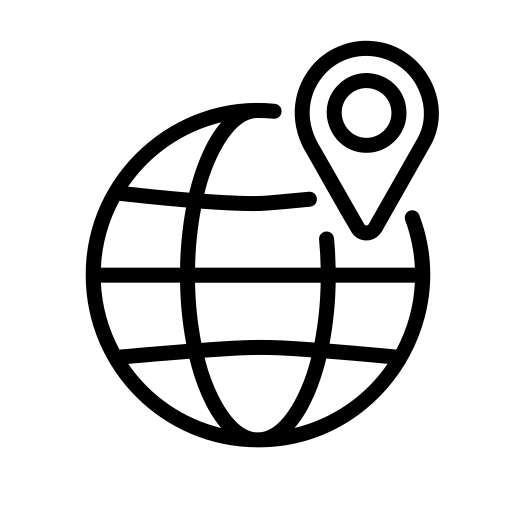 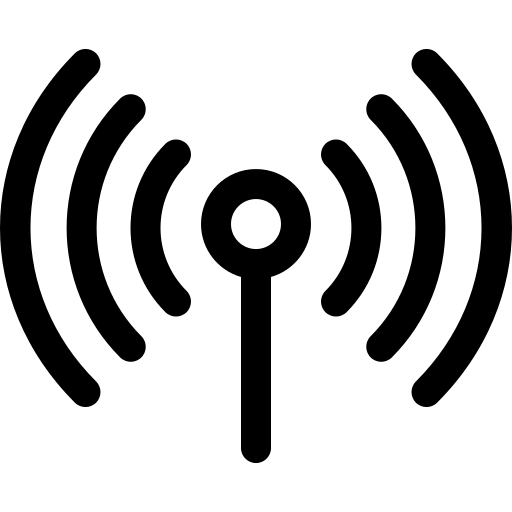 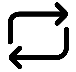 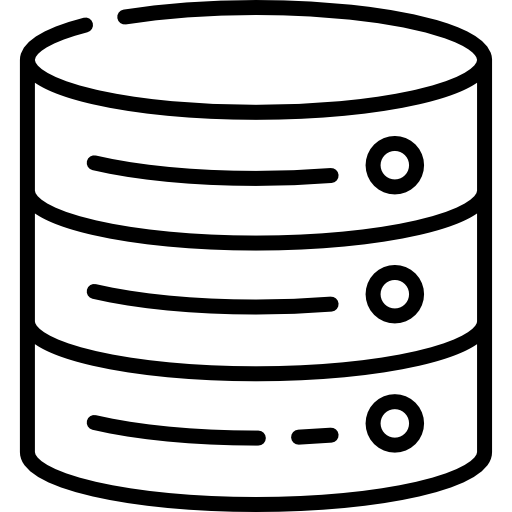 ERP(s)Other apps.
IoT Data
Sensor logs
GeolocationsGIS & Metrology data
SCADAControl Systems
Supplier APIsData exchange
DatabasesSpecialist data
Equipment and Workflow Generator
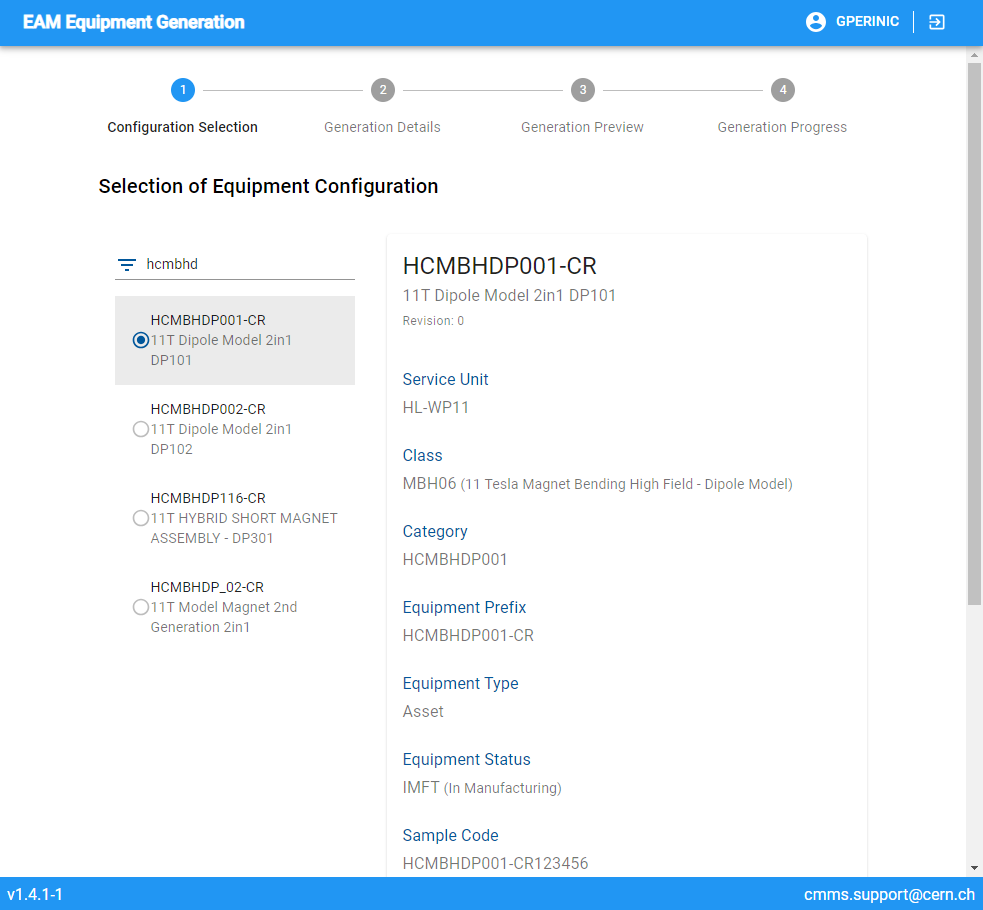 Template based creation of

Equipment recordsand, as required, associated
Quality assurance steps
Used for series of identical or very similar components (that shall be traced individually)
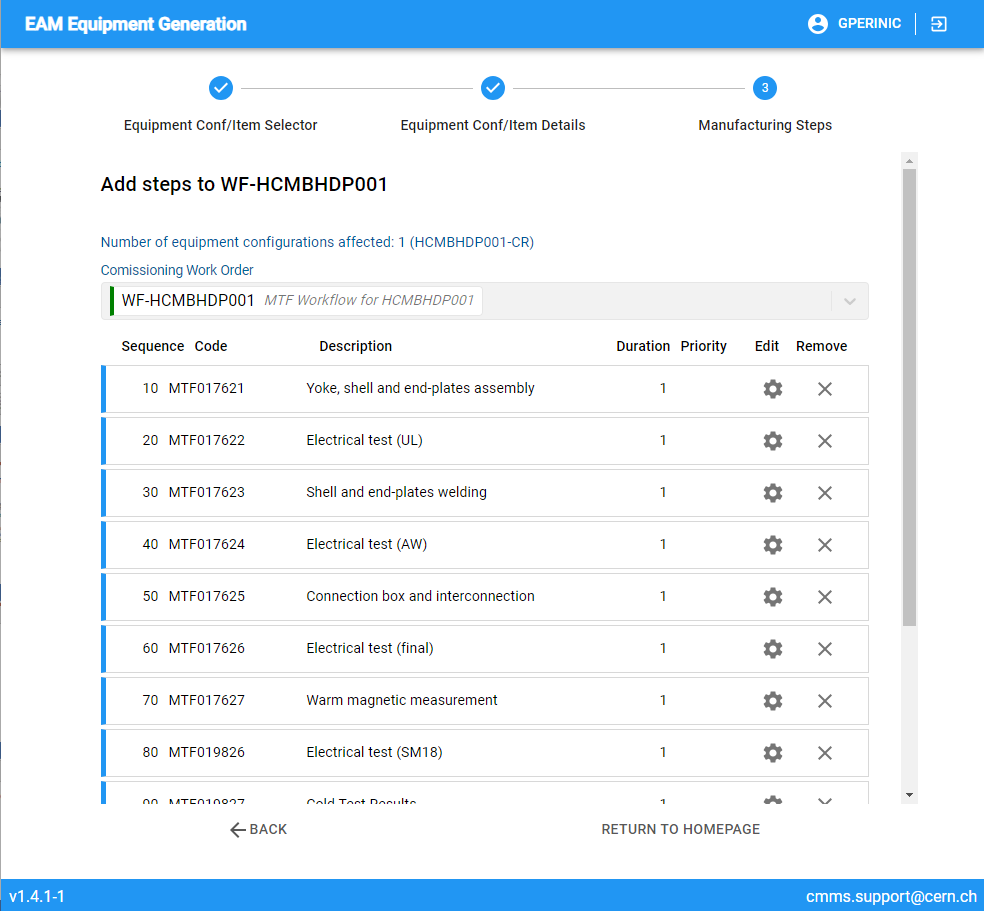 27.09.2023
AMMW2023 - Goran Perinić - CERN
10
Upload Utility
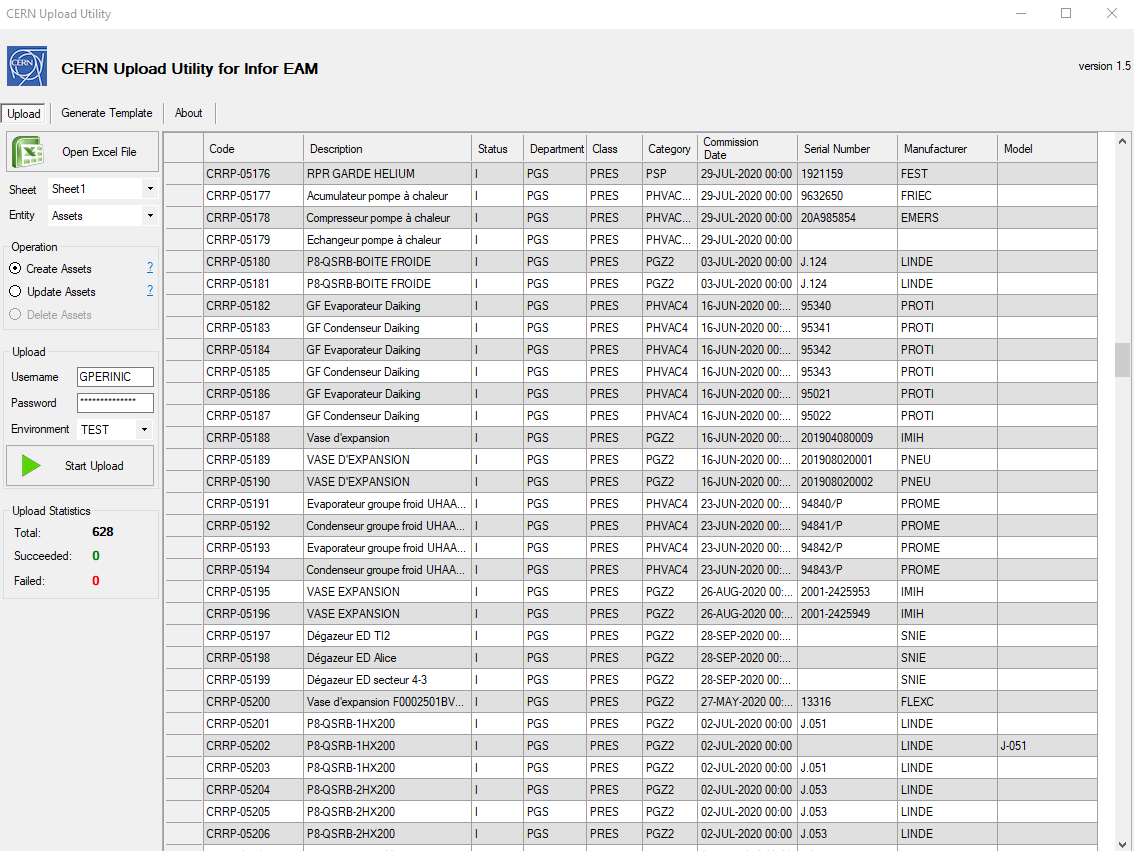 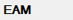 Excel based creation of
equipment records (assets, functional positions, systems)
equipment structures
work orders
activities
tasks
standard WOs
checklists
comments
PM schedules
routes
campaigns
parts
store records
bins
price lists 
part associations
substitute parts
material lists
part stock
part transactions
equipment dependencies
…
27.09.2023
AMMW2023 - Goran Perinić - CERN
11
Barcode Printing
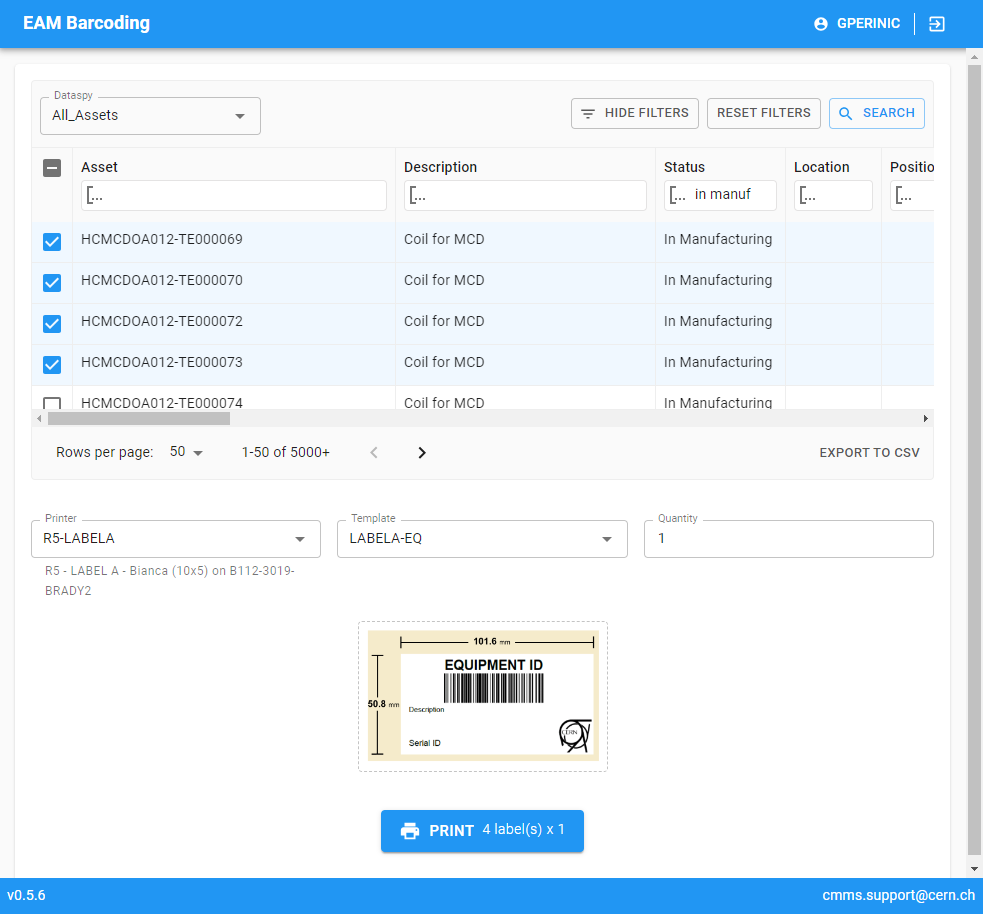 Web-based module for barcode printing from

Store Kiosk
EAM Light
Standalone web interface
27.09.2023
AMMW2023 - Goran Perinić - CERN
12
MTF
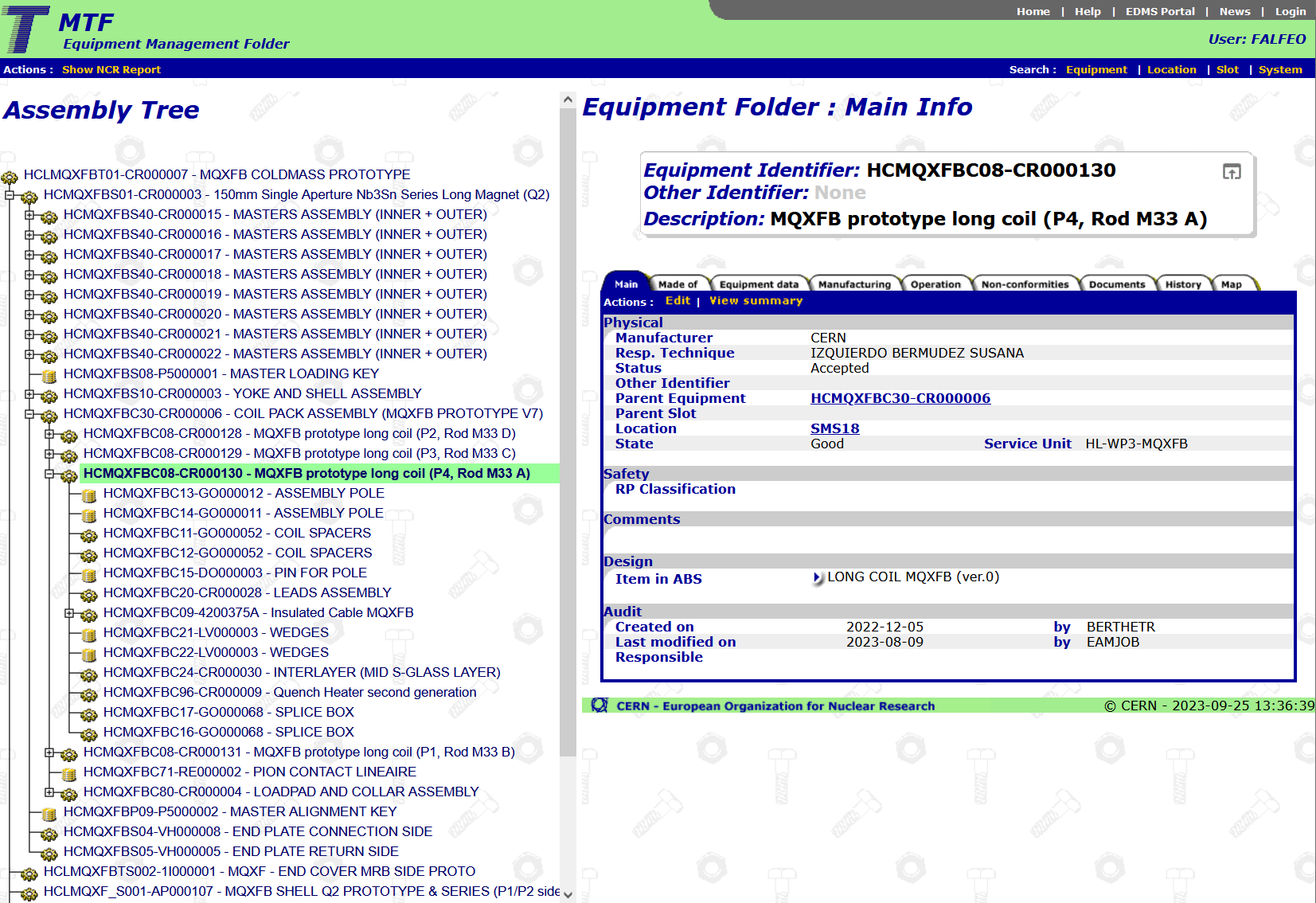 Manufacturing follow-up
Application put into place for the construction of the LHC. 
Most functionalities now available in other applications, but nevertheless still in use in the accelerator domain
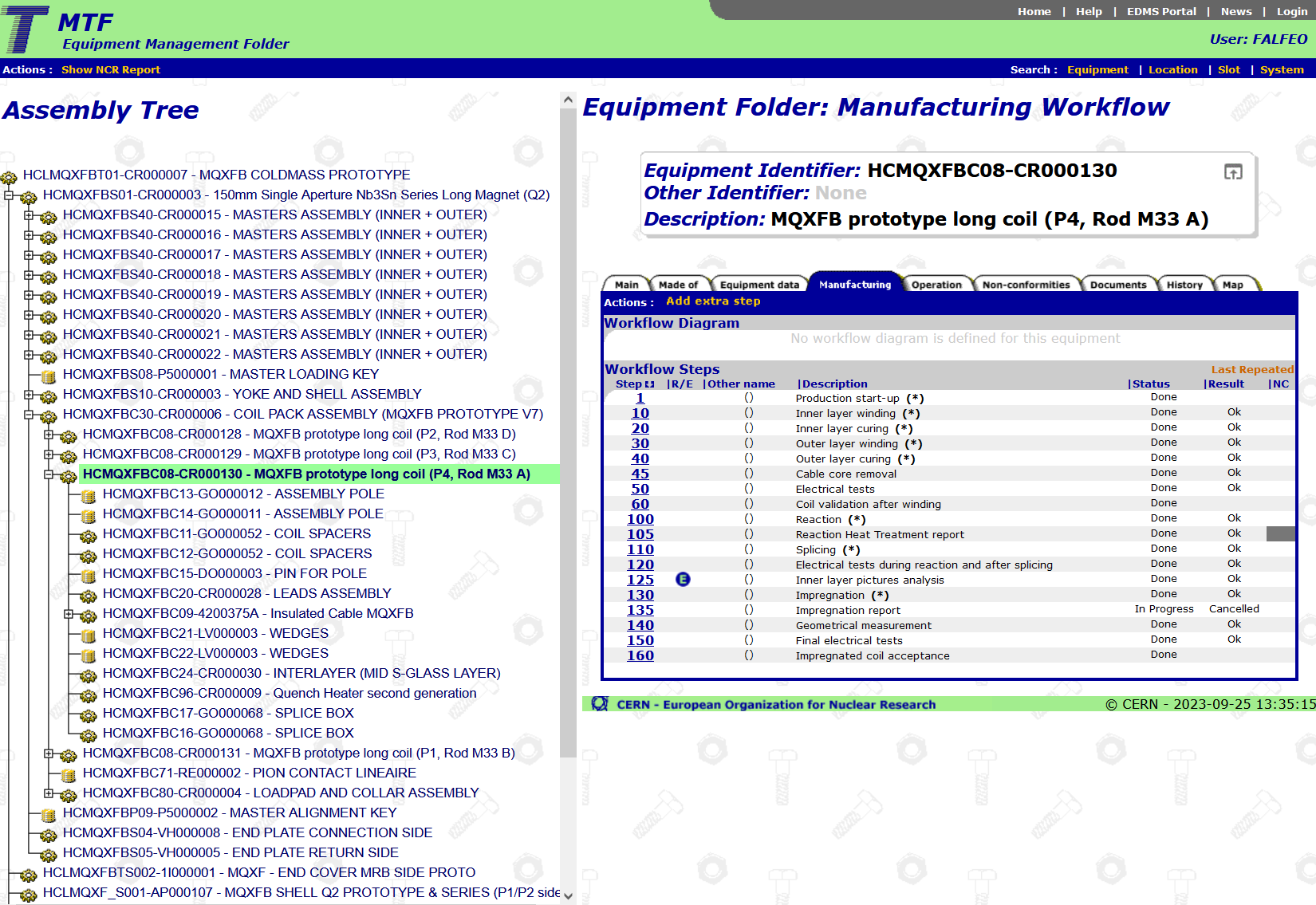 27.09.2023
AMMW2023 - Goran Perinić - CERN
13
EAM Store Kiosk
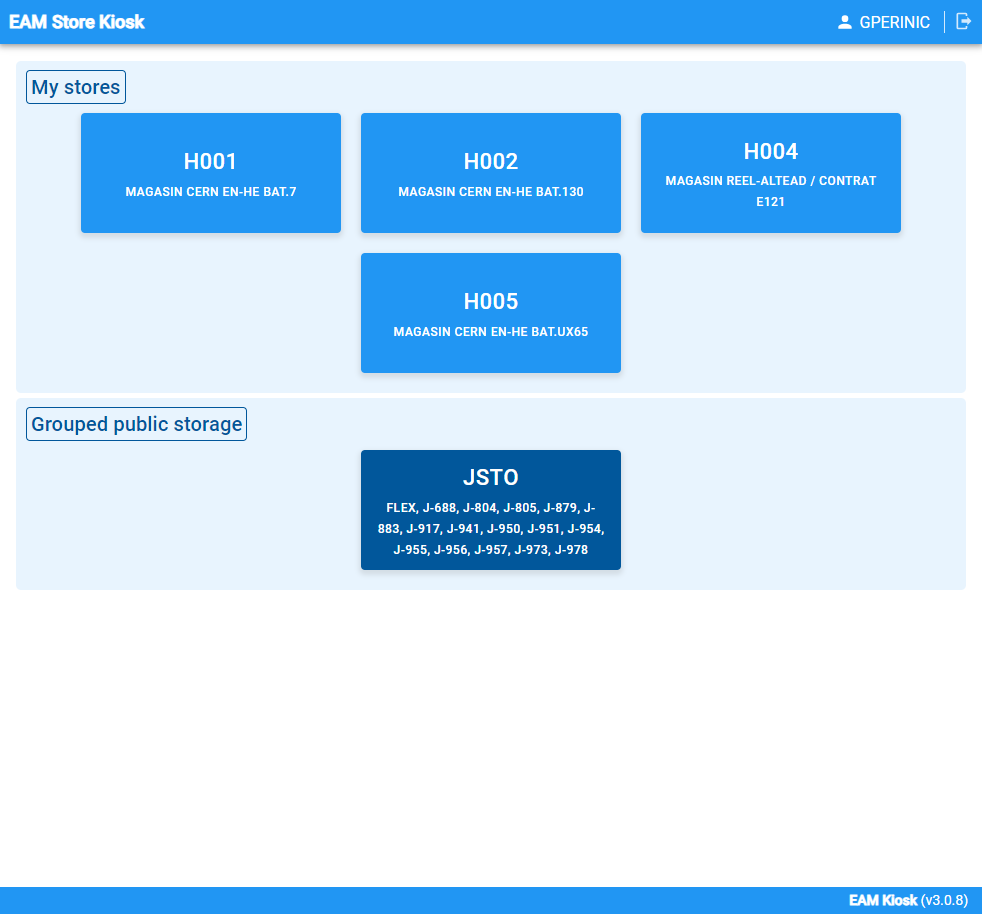 Store management application for
Self service stores
Supervised stores
Central stores

There will be a detailed presentation by Peter Jurcso tomorrow morning.
27.09.2023
AMMW2023 - Goran Perinić - CERN
14
EAM Light
Field interface for
Consulting and updating equipment information
Structure operations
Completing work orders including
Activities
Checklists
Booking part usage and hours (contractors)
Uploading pictures and documents
…
Main intention: provide a user friendly and platform independent interface
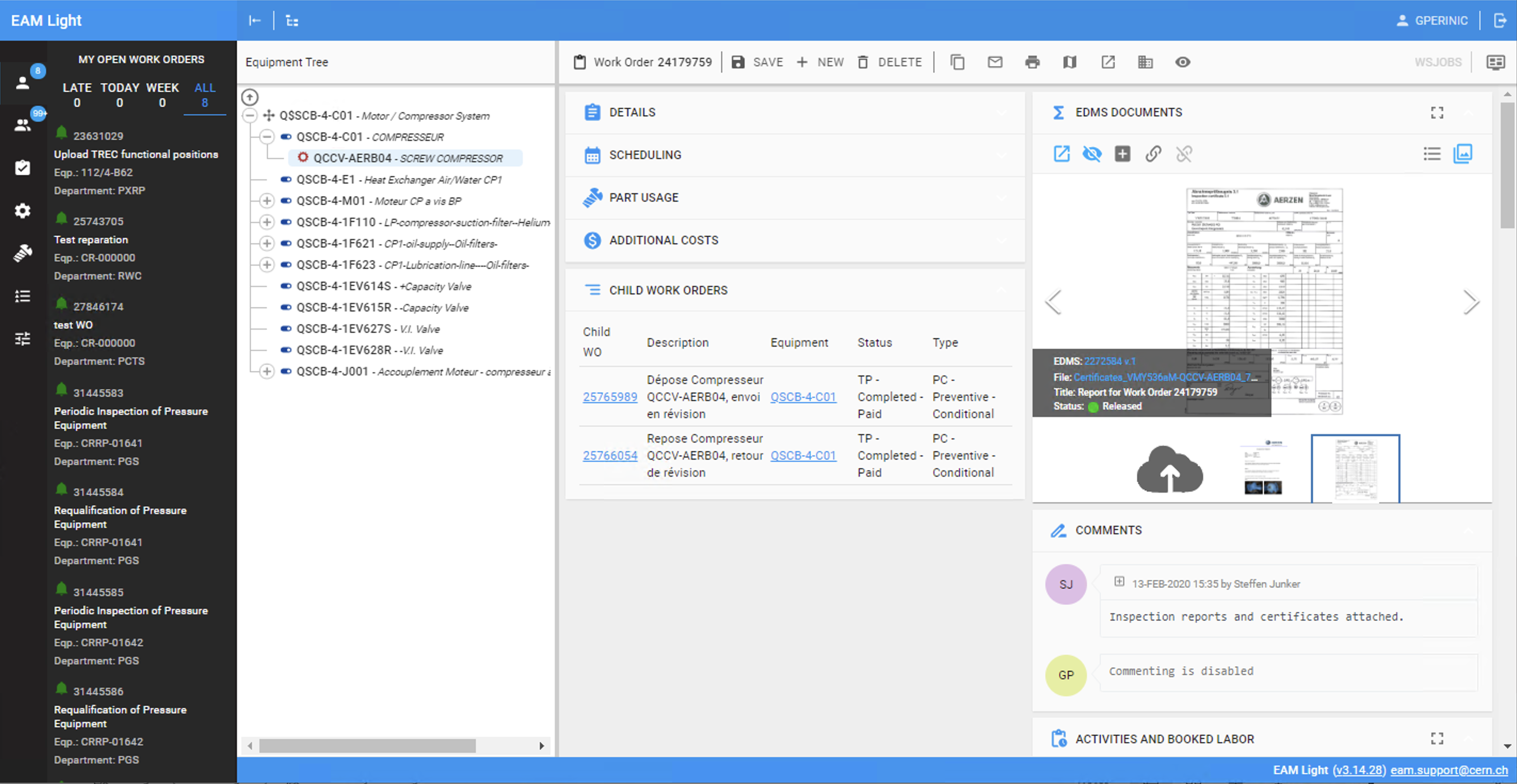 27.09.2023
AMMW2023 - Goran Perinić - CERN
15
EAM (extended)
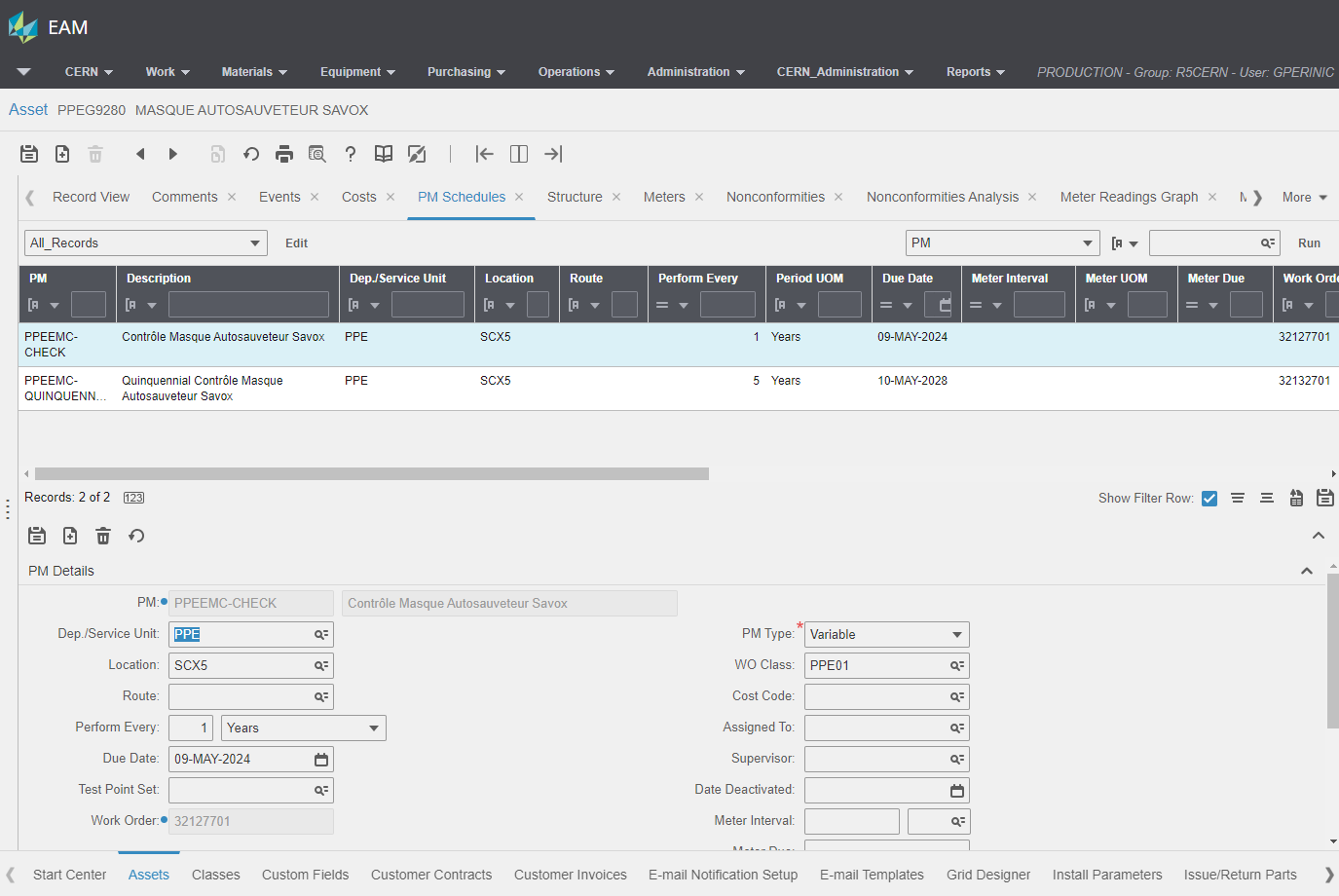 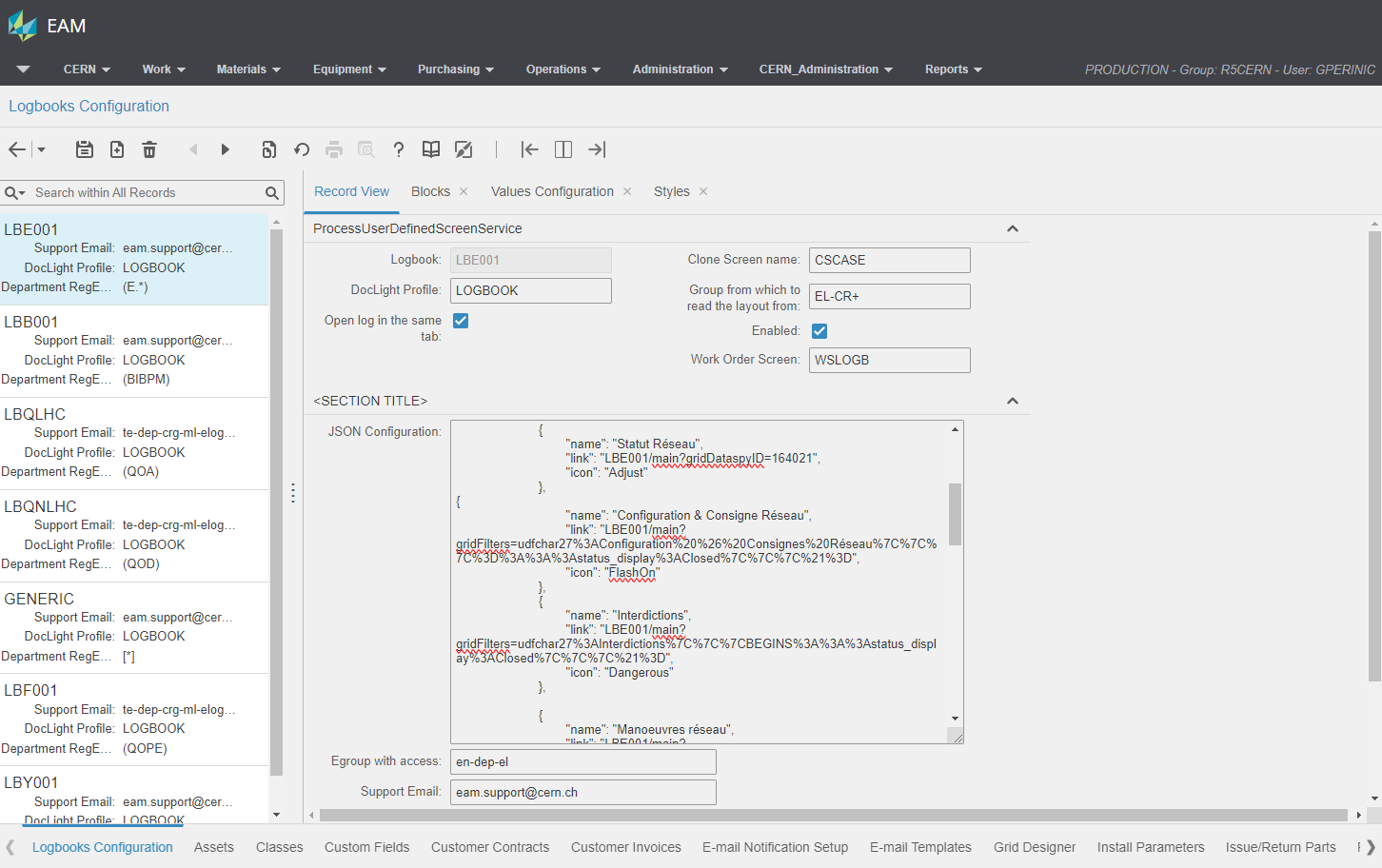 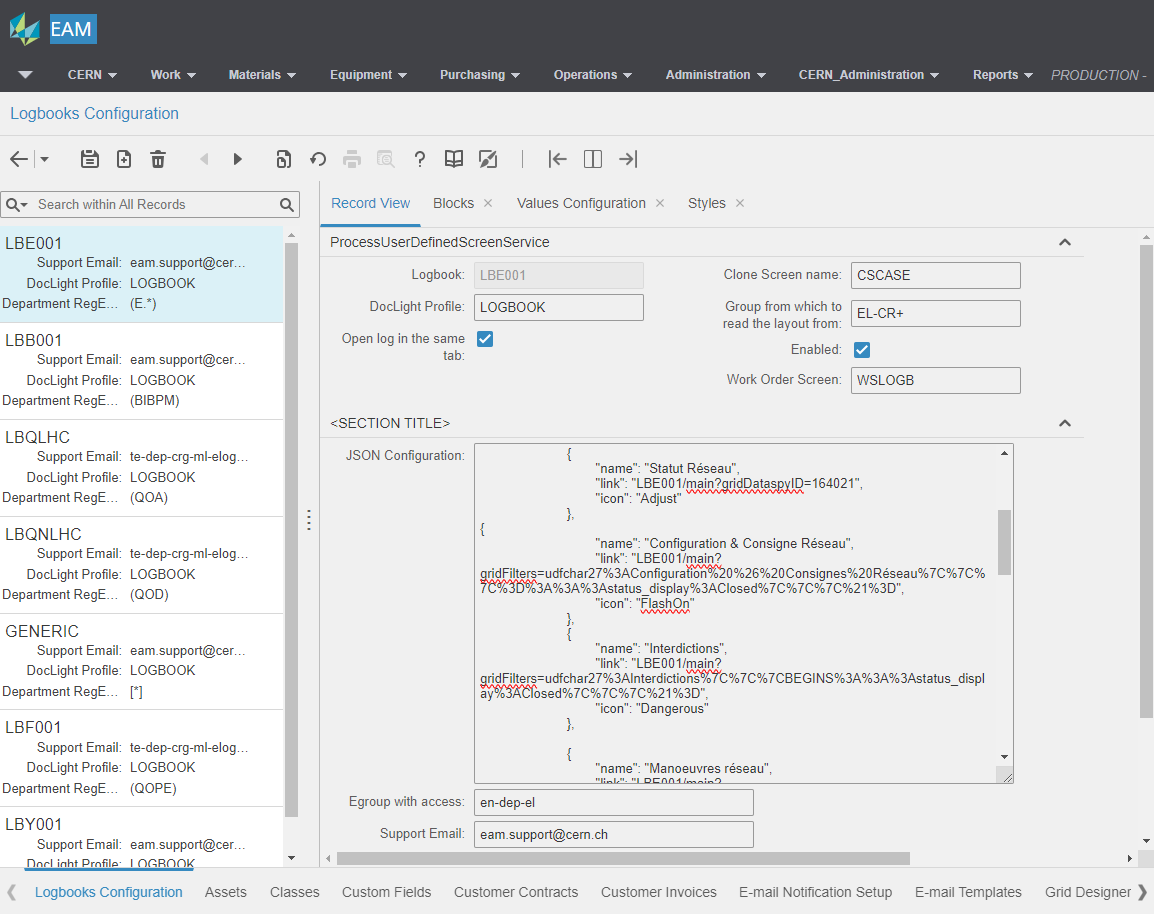 Industrial EAM system

Provides built-in functionality for a wide range of asset and maintenance management tasks
Ensures data quality by providing an extensive set of business rules
Provides webservice interface 
Is used by power users and by admins for all configuration and administration tasks
27.09.2023
AMMW2023 - Goran Perinić - CERN
16
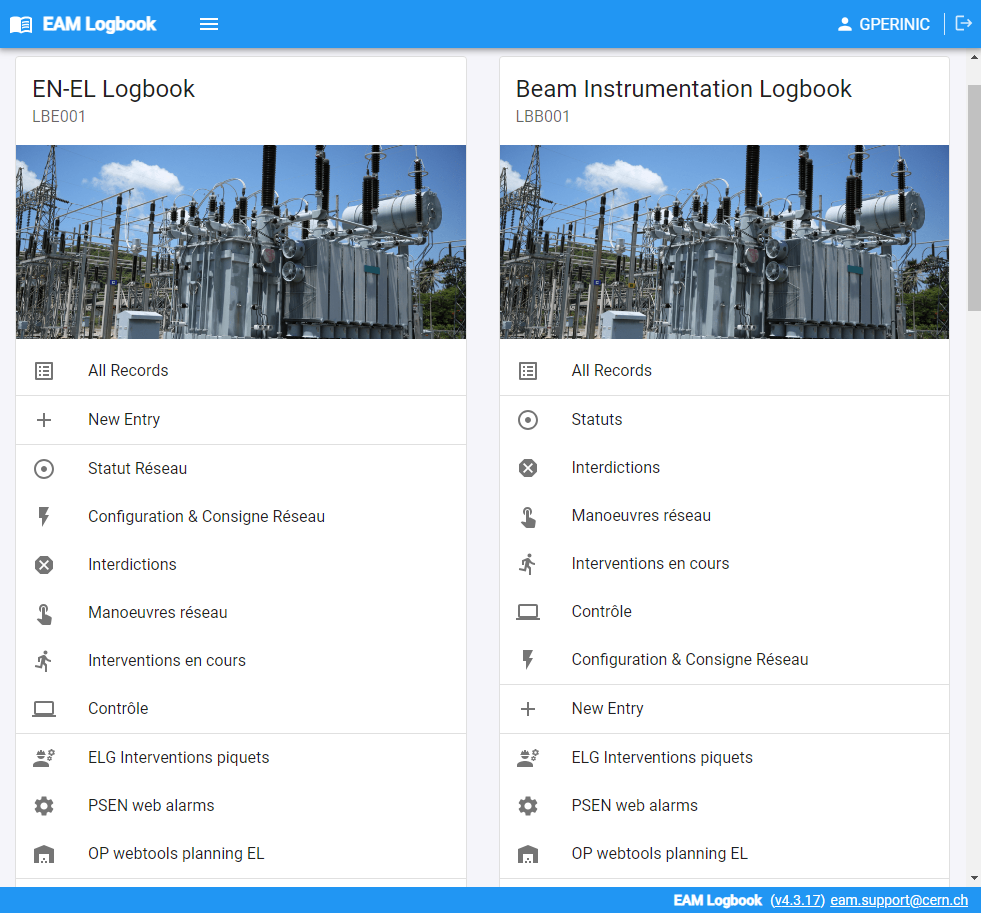 Logbook
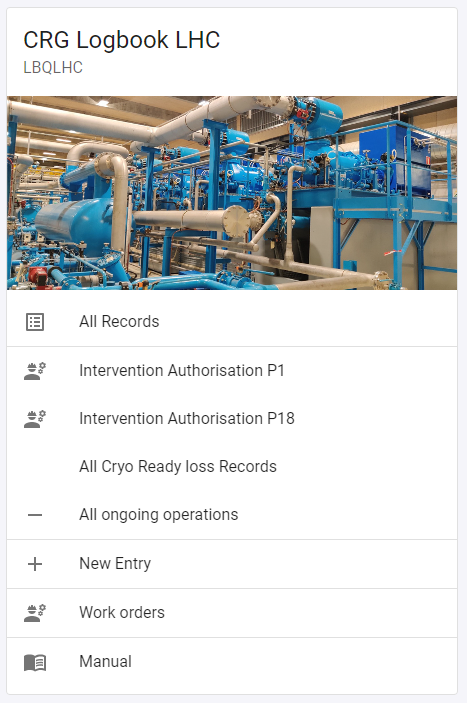 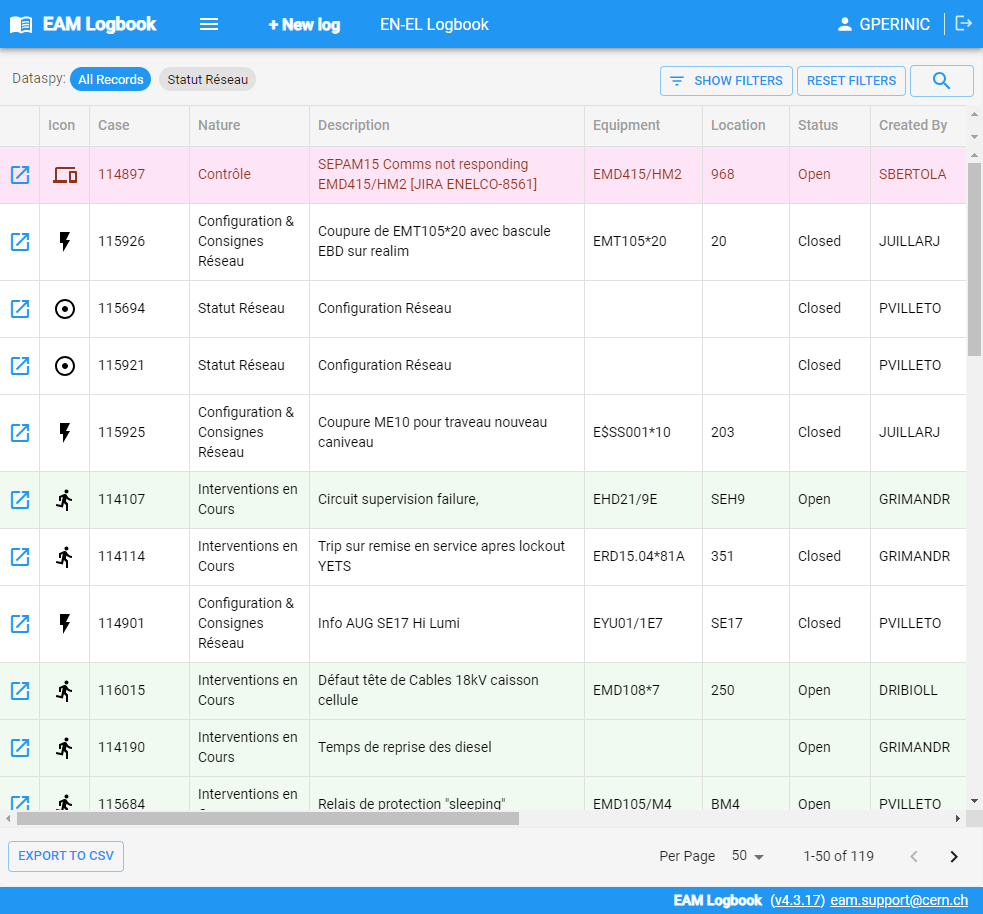 Logbook for the technical domain
Registration of operation related observations
Shift management
Recording of system failures
Initiation of work orders
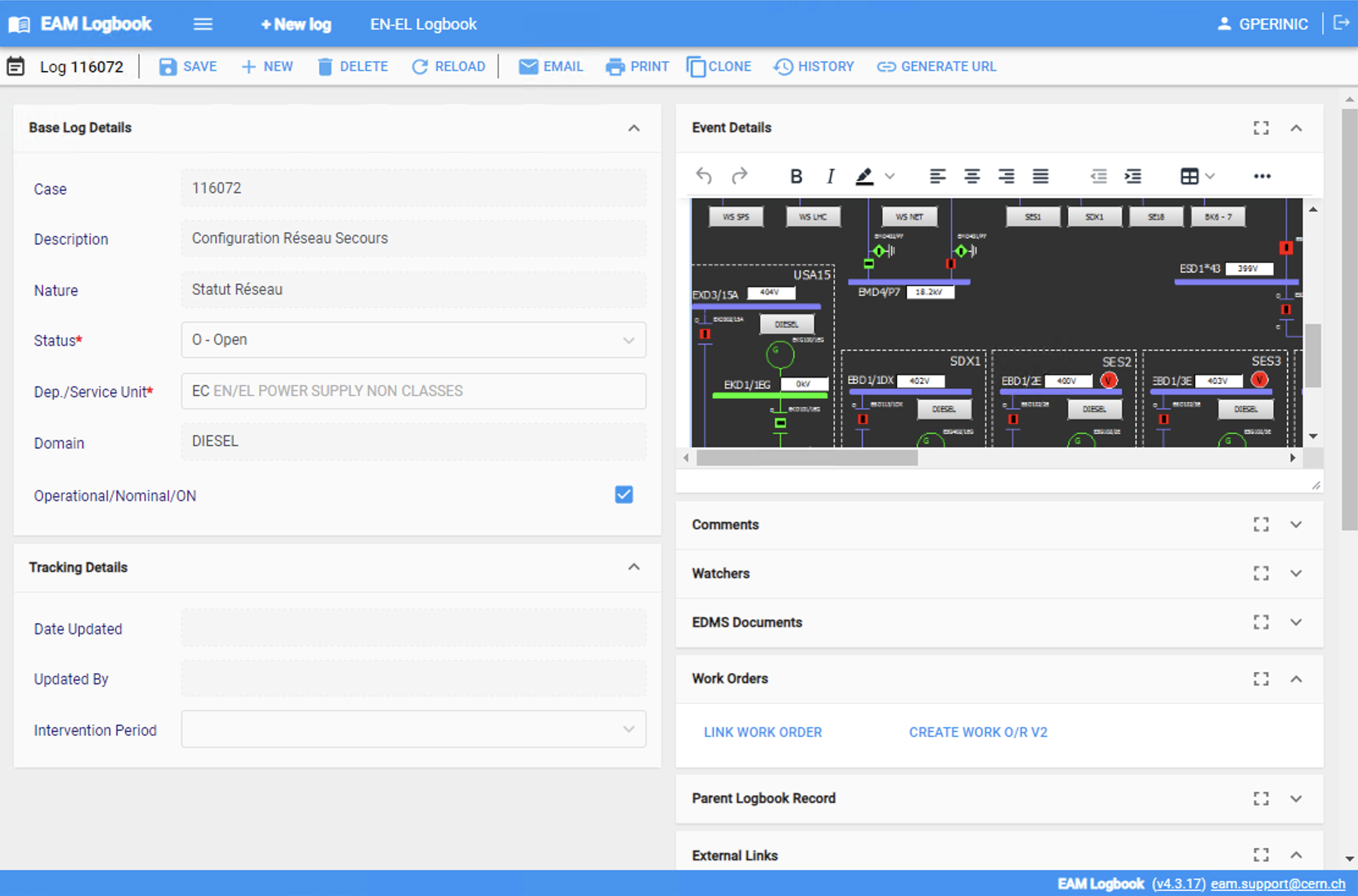 27.09.2023
AMMW2023 - Goran Perinić - CERN
17
TREC
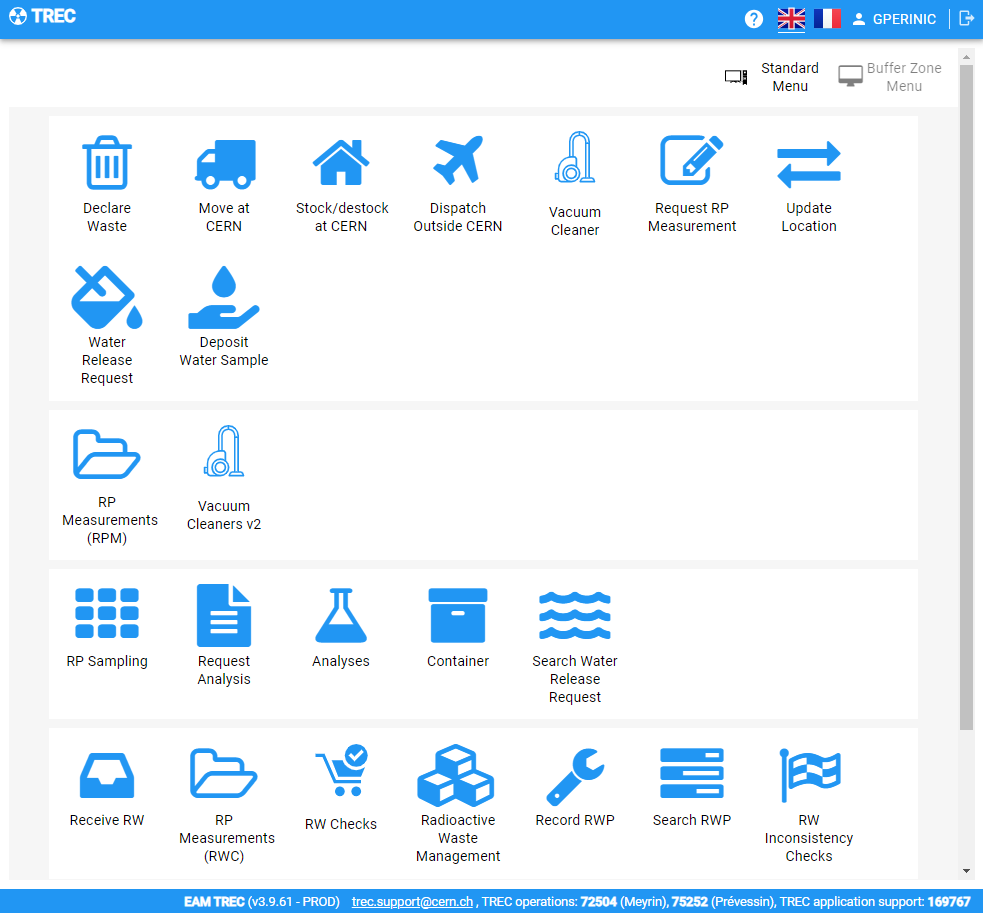 Workflows for radioprotection

Registration and management of measurements on equipment leaving the accelerator complex
Radioactive waste storage and handling management
RP analysis management
Water release management
RP vacuum cleaner rental management
Requestor interfaces with data entry wizards
27.09.2023
AMMW2023 - Goran Perinić - CERN
18
Pentaho
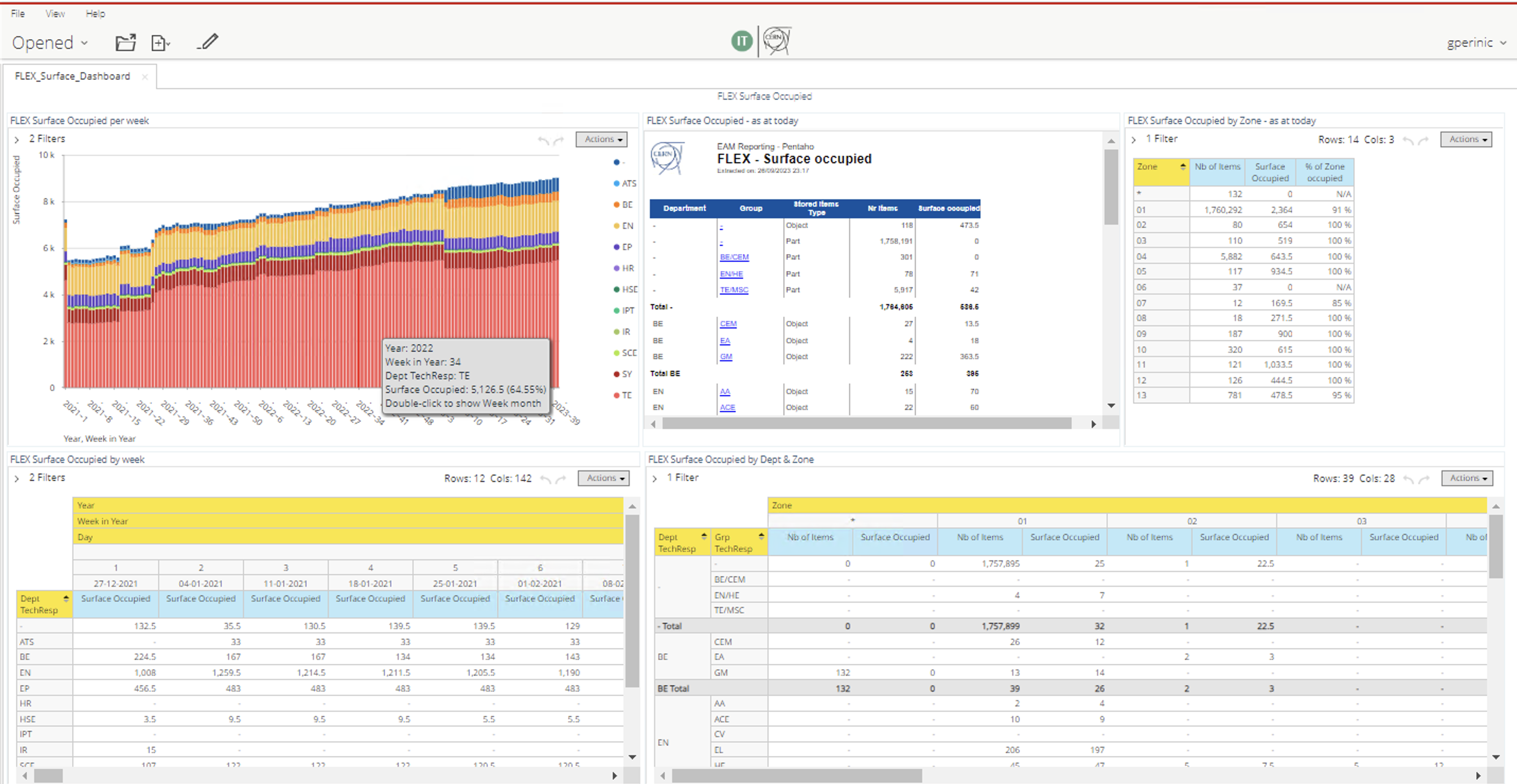 Open source reporting tool



There will be a presentation giving more detail by Fabio Alfeo this afternoon.
27.09.2023
AMMW2023 - Goran Perinić - CERN
19
My questions
To CERN colleagues
Where are the current pain points in the digital thread for the lifecycle of physical assets?
What functionalities are required to master the LS3 (long shut-down 3)?
How can we assist you even further in making use of the collected data? 
To EAM users outside CERN
What are our common needs for the enhancement of EAM that might be easier to obtain if we voice them together?
What can CERN do for the community?
What functionalities could we develop together?
27.09.2023
AMMW2023 - Goran Perinić - CERN
20